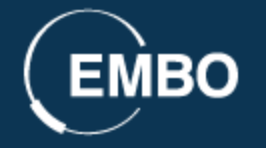 EMBO Practical Course on 
Computational analysis of protein-protein interactions:
From sequences to networks
28 September – 3 October 2015
TGAC, Norwich, UK
Study of the interaction between human MKK7 and human gadd45B using ClusPro
Allegra Via
allegra.via@gmail.com
allegra.via@uniroma1.it
Where can we find the spatial coordinates of proteins?
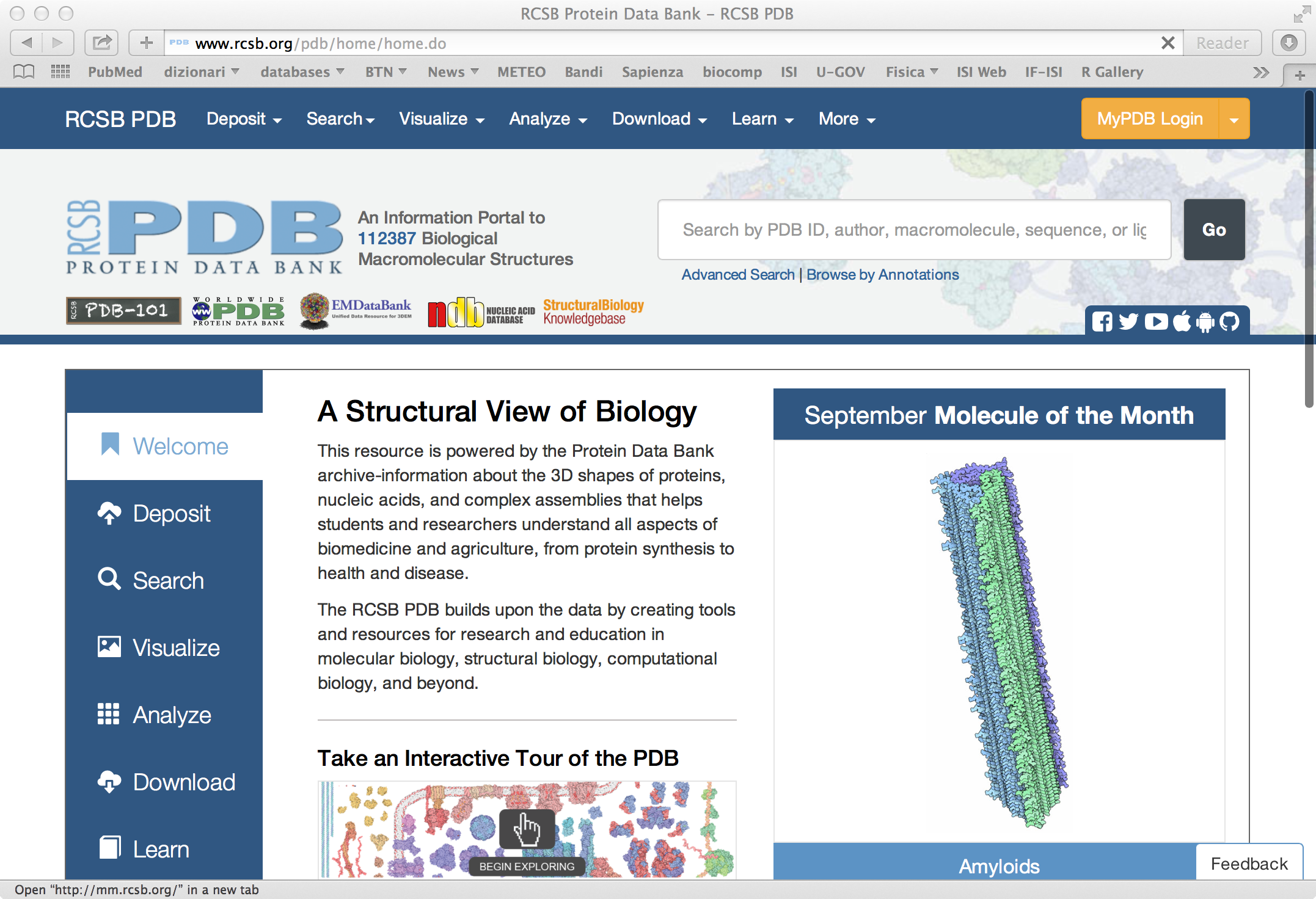 HEADER    TRANSFERASE                             15-SEP-06   2DYL              
TITLE     CRYSTAL STRUCTURE OF HUMAN MITOGEN-ACTIVATED PROTEIN KINASE           
TITLE    2 KINASE 7 ACTIVATED MUTANT (S287D, T291D)                             
COMPND    MOL_ID: 1;                                                            
COMPND   2 MOLECULE: DUAL SPECIFICITY MITOGEN-ACTIVATED PROTEIN                 
COMPND   3 KINASE KINASE 7;                                                     
COMPND   4 CHAIN: A;
SOURCE   2 ORGANISM_SCIENTIFIC: HOMO SAPIENS;
....
ATOM      1  N   THR A 119      35.046  46.717  32.662  1.00 72.79   
ATOM      2  CA  THR A 119      34.549  45.371  32.236  1.00 74.23  
ATOM      3  C   THR A 119      35.039  44.281  33.197  1.00 73.49  
ATOM      4  O   THR A 119      34.438  43.213  33.291  1.00 77.28
ATOM      5  CB  THR A 119      35.029  45.003  30.786  1.00 77.83
ATOM      6  OG1 THR A 119      34.699  46.059  29.872  1.00 72.64
ATOM      7  CG2 THR A 119      34.359  43.698  30.309  1.00 75.24
ATOM      8  N   GLY A 120      36.130  44.548  33.908  1.00 69.95
ATOM      9  CA  GLY A 120      36.661  43.566  34.835  1.00 67.79
ATOM     10  C   GLY A 120      36.750  44.131  36.239  1.00 70.21
ATOM     11  O   GLY A 120      36.963  45.326  36.414  1.00 73.35
ATOM     12  N   TYR A 121      36.574  43.274  37.239  1.00 64.91
ATOM     13  CA  TYR A 121      36.645  43.669  38.642  1.00 61.51
ATOM     14  C   TYR A 121      35.441  44.441  39.170  1.00 58.52
ATOM     15  O   TYR A 121      35.574  45.348  39.996  1.00 59.66
ATOM     16  CB  TYR A 121      37.937  44.452  38.908  1.00 75.43
...
What can we do when the coordinates are not available?
540.052 (SwissProt) + 33.995.348 (TrEMBL) May 2013
90.424 (PDB), 23.887 unique(<30% SeqId) May 2013
The difference between the number of sequences and structures is growing
Is it possible to predict a protein structure from its sequence?
Computational approaches
Fast (minutes/hours), cheap (PC)
Correct solutions in ~60% of cases
Low risolution but often sufficient to many purposes
Homology modelling
The structure of a protein is uniquely determined by its amino acid
Therefore the sequence should, in theory, contain enough information to obtain the structure 
 Similar sequences have been found to adopt practically identical structures while distantly related sequences can still fold into similar structures
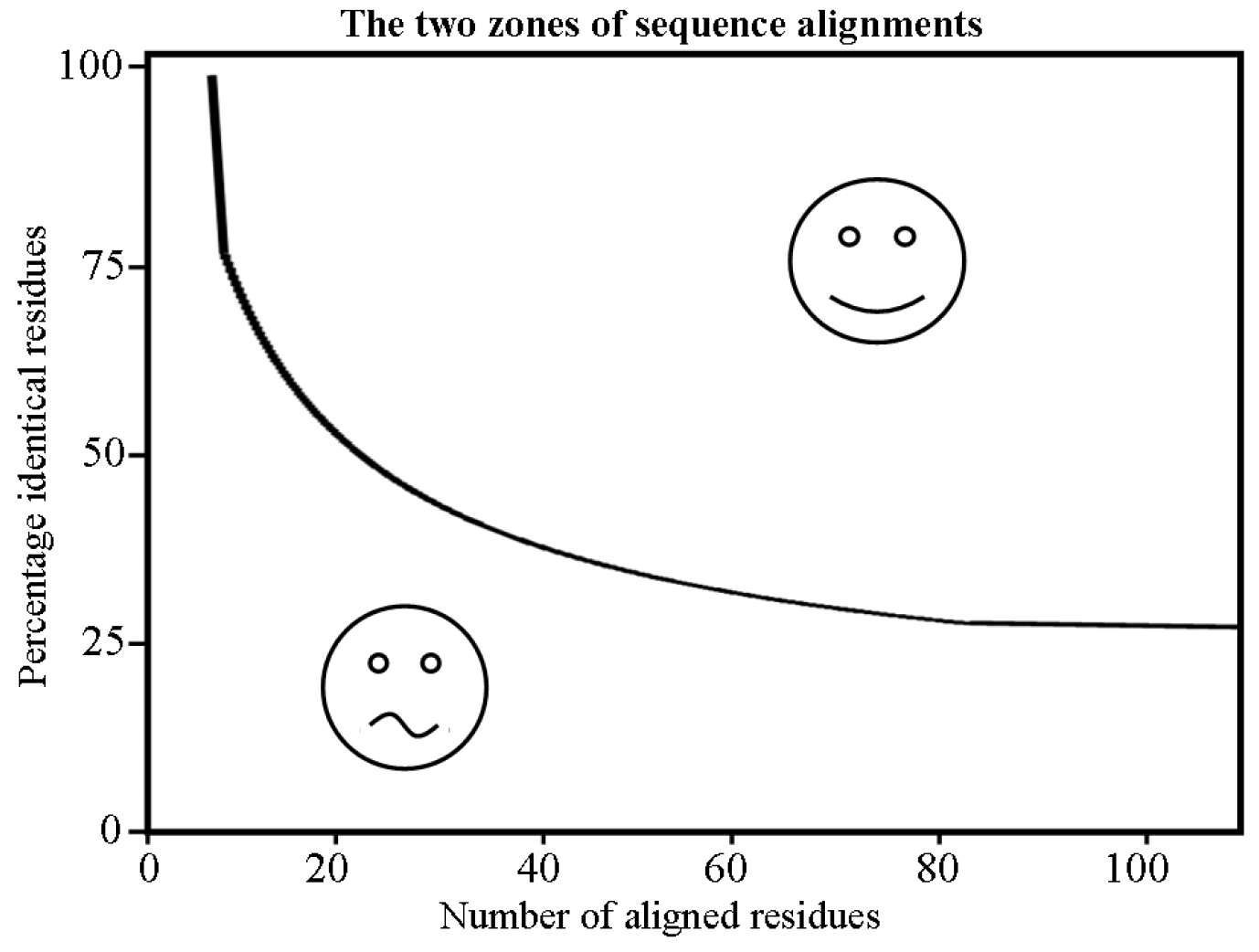 Chothia et al. 1986; Sander et al. 1991; Rost 1999
Predictive methods
Comparative modeling                            > 30% identity

Threading/Fold recognition                0 – 30% identity

Ab initio/de novo                                      no homologous
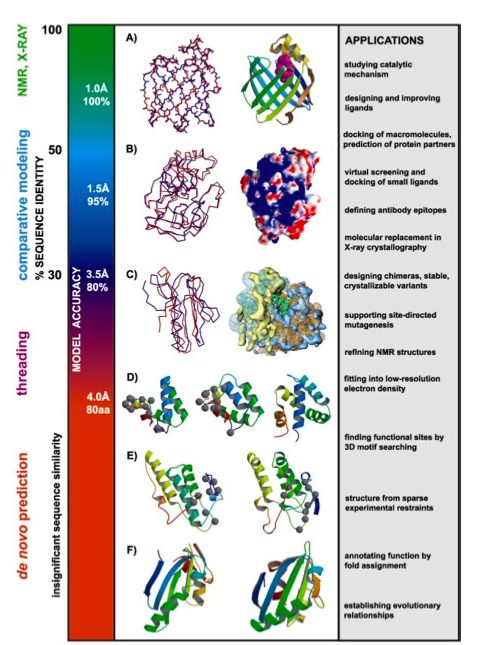 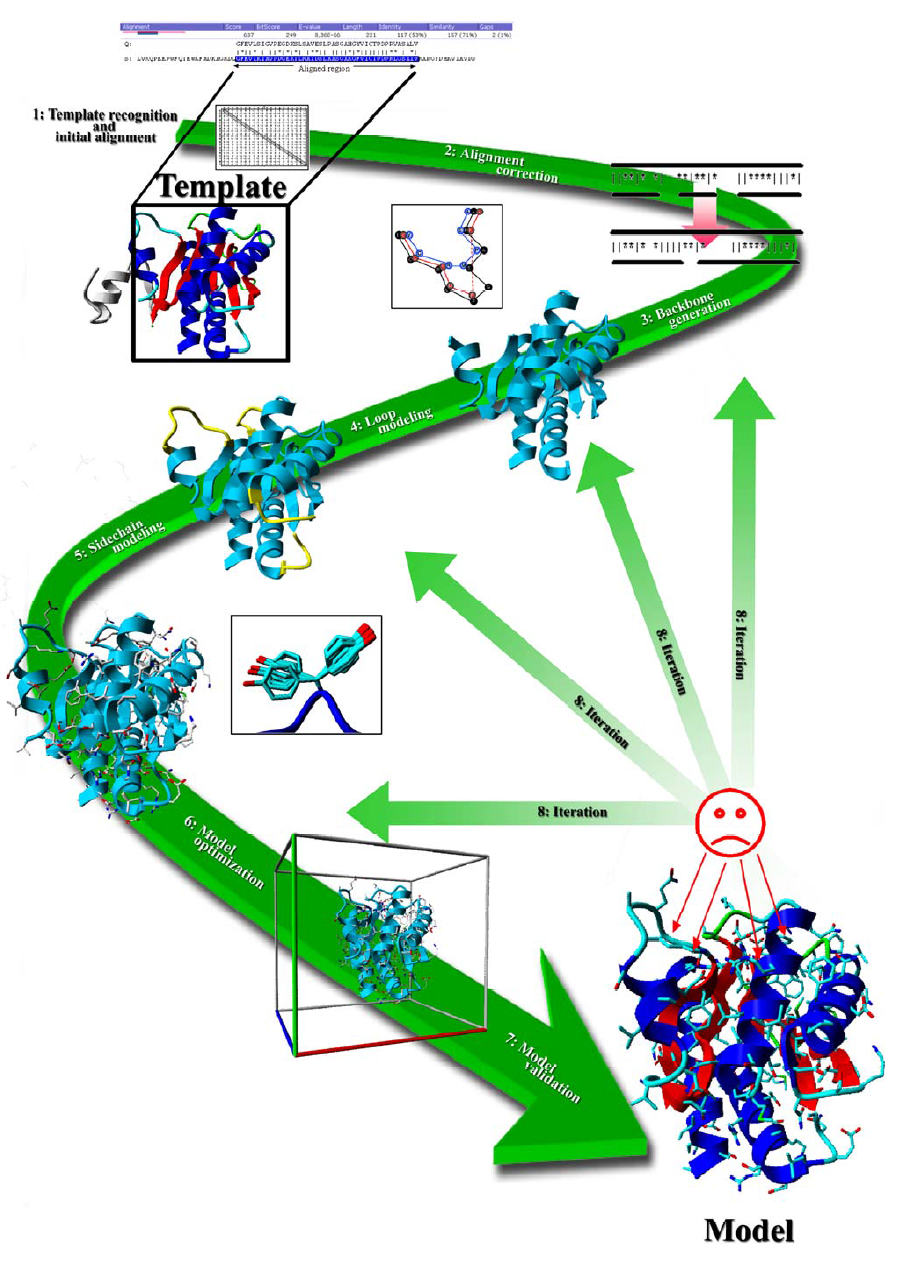 Template recognition and initial alignment 
Alignment correction 
Backbone generation 
Loop modeling 
Side chain modelling 
Model optimisation 
Model validation (by hand or using different servers)
Iteration to correct mistakes (if any)
Step 1: Template recognition and initial alignment
To identify the template, the program compares the query sequence to all the sequences of known structures in the PDB (e.g. BLAST)
Usually, the template structure with the highest sequence identity and coverage will be the first option
Other considerations:
conformational state (i.e. active or inactive) 
present co-factors
other molecules or multimeric complexes
It is possible to choose multiple templates and build multiple models 
It is possible to combine multiple templates into one structure that is used for modeling
Step 2: Alignment correction
Having identified one or more possible modeling templates using the initial screen described above, more sophisticated methods are needed to arrive at a better alignment
Step 3: Backbone generation
When the alignment is ready, the actual model building can start 
Creating the backbone is trivial for most of the model: one simply transfers the coordinates of those template residues that show up in the alignment with the model
If two aligned residues differ, the backbone coordinates for N, Cα, C and O and often also the Cβ can be copied
 Conserved residues can be copied completely to provide an initial guess
Step 4: Loop modeling
For the majority of homology model building cases, the alignment between model and template sequence contains gaps 
Gaps in the model-sequence are addressed by omitting residues from the template 
Gaps in the template sequences are treated by inserting missing residues the into the continuous backbone 
Changes in loop conformation are notoriously hard to predict
Loop modelling
A search is made through the PDB for known loops containing endpoints that match the residues between which the loop is to be inserted.
loop
pre-loop
post-loop
Step 5: Side chain modeling
Libraries of common rotamers extracted from high resolution X-ray structures are often used to position side chains 
The various rotamers are subsequently explored and scored with a variety of energy functions
Step 6: Model optimisation
To predict the side chain rotamers with high accuracy, we need the correct backbone, which in turn depends on the rotamers and their packing
The common approach to address this problem is to iteratively model the rotamers and backbone structure
First, we predict the rotamers, then remodel the backbone to accommodate rotamers, followed by a round of refitting the rotamers to the new backbone
 This process is repeated until the solution converges 
This boils down to a series of rotamer prediction and energy minimisation steps
Step 7: Model validation
Every protein structure contains errors, and homology models are no exception 
The number of errors (for a given method) mainly depends on two values: 
The percentage sequence identity between template and model-sequence 
The number of errors in the template 
There are two principally different ways to estimate errors in a structure 
Calculating the model's energy based on a force field 
Determining normality indices that describe how well a given characteristic of the model resembles the same characteristic in real structures
Step 8: Iteration to correct mistakes
When errors in the model are recognised and located, they can be corrected by iterating portions of the homology modeling process. 
Small errors that are introduced during the optimisation step can be removed by running a shorter molecular dynamics simulation 
A error in a loop can be corrected by choosing another loop conformation in the loop modeling step
 Large mistakes in the backbone conformation sometimes require the complete process to be repeated with another alignment or even with a different template
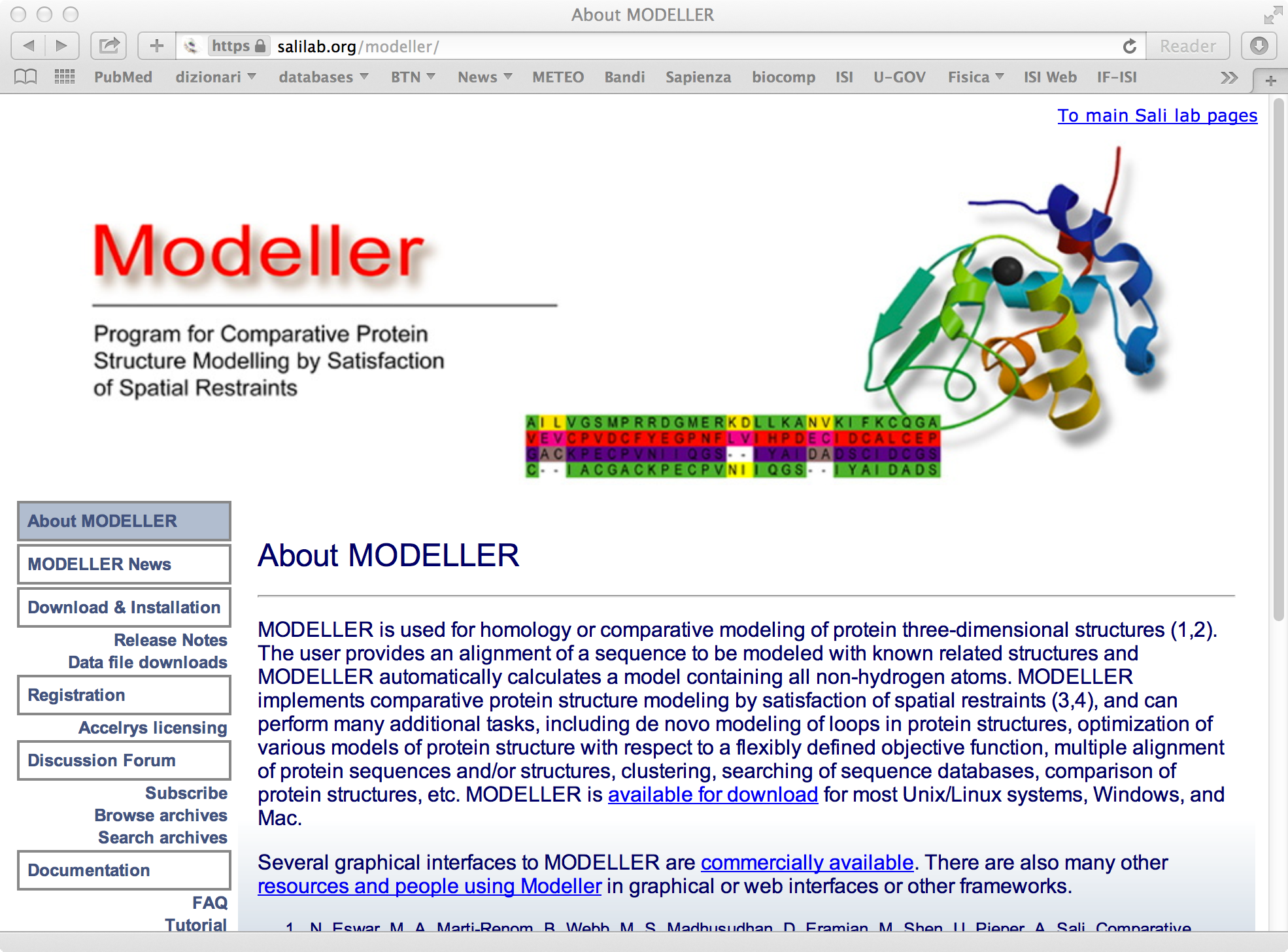 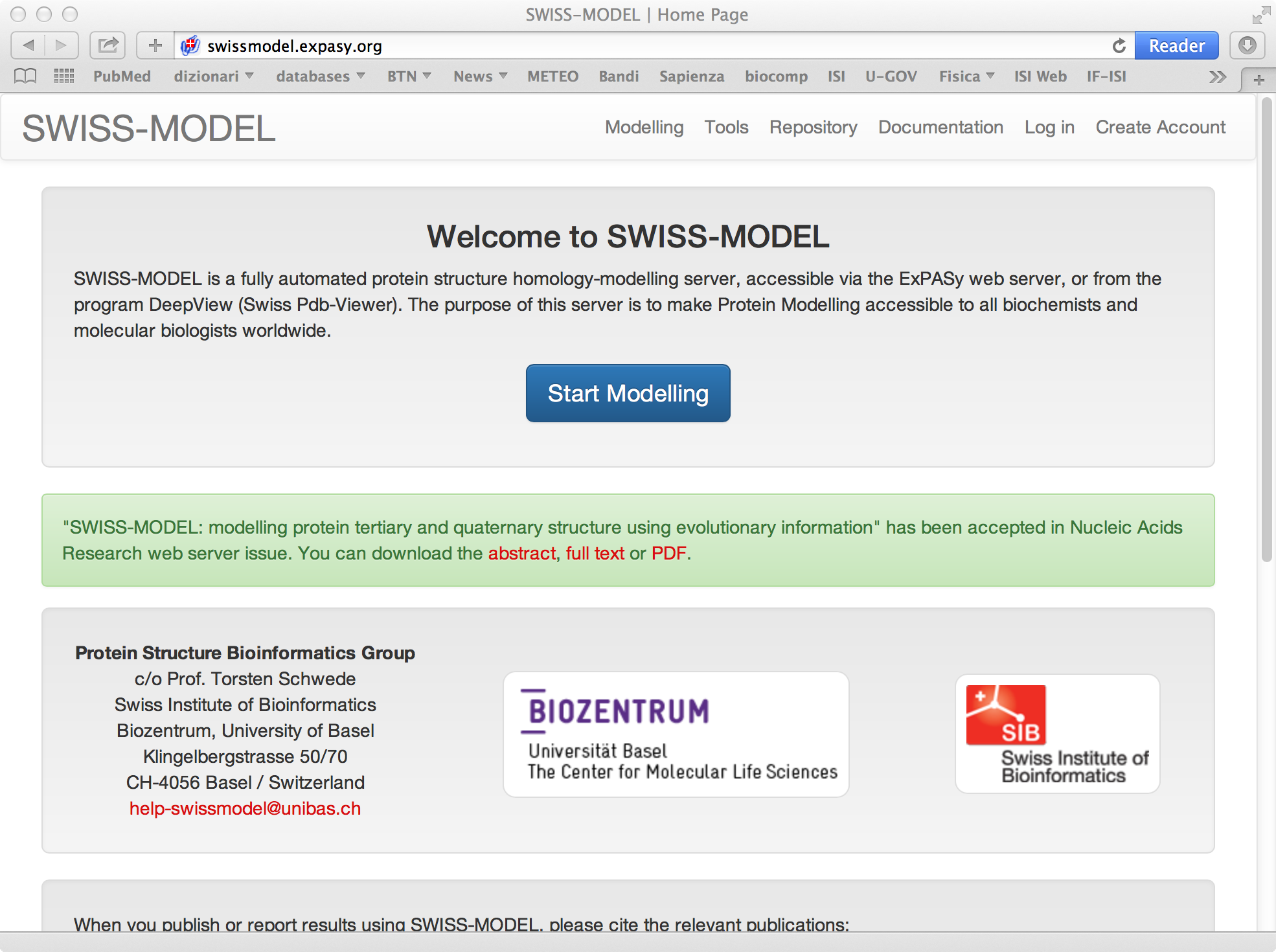 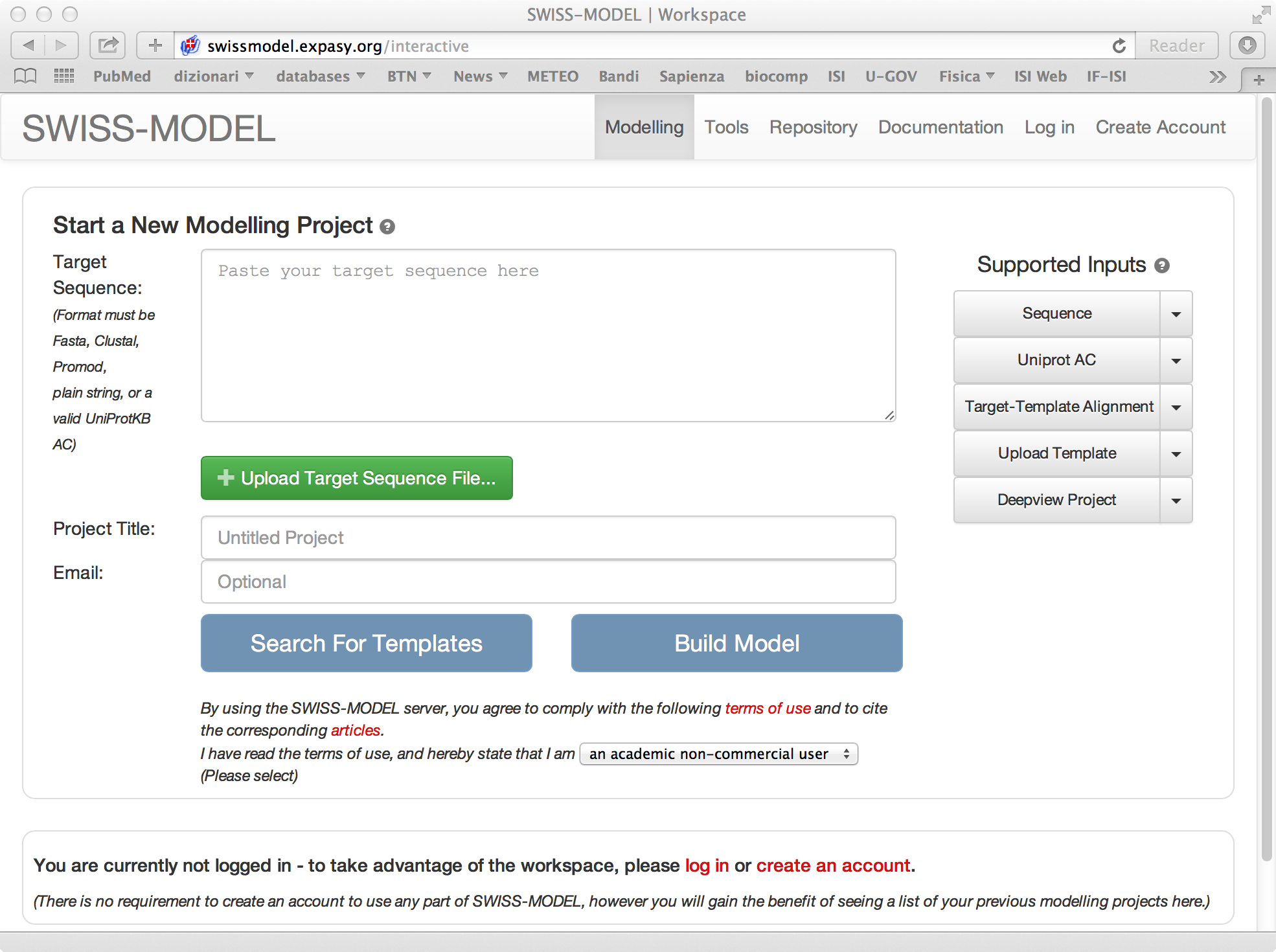 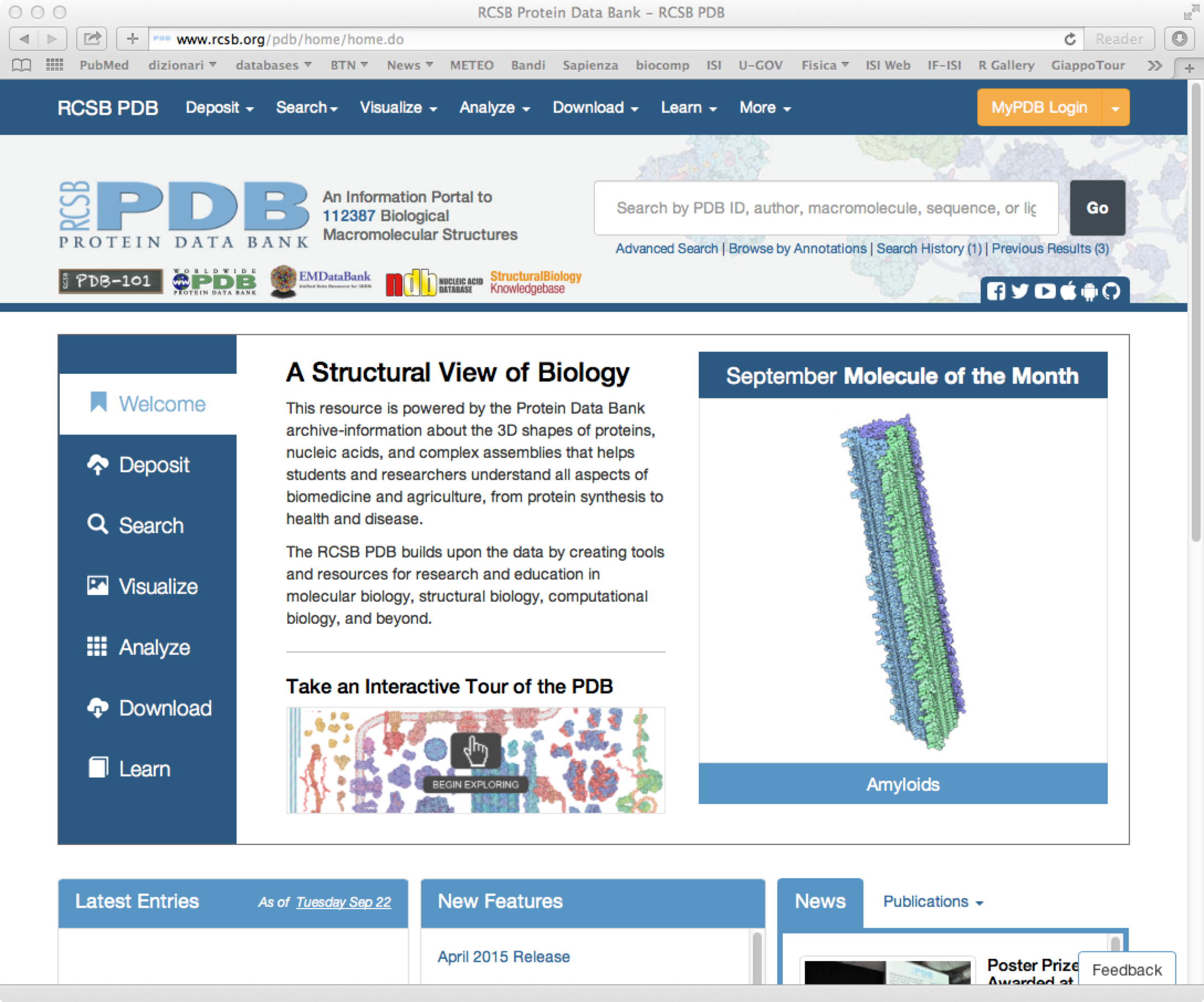 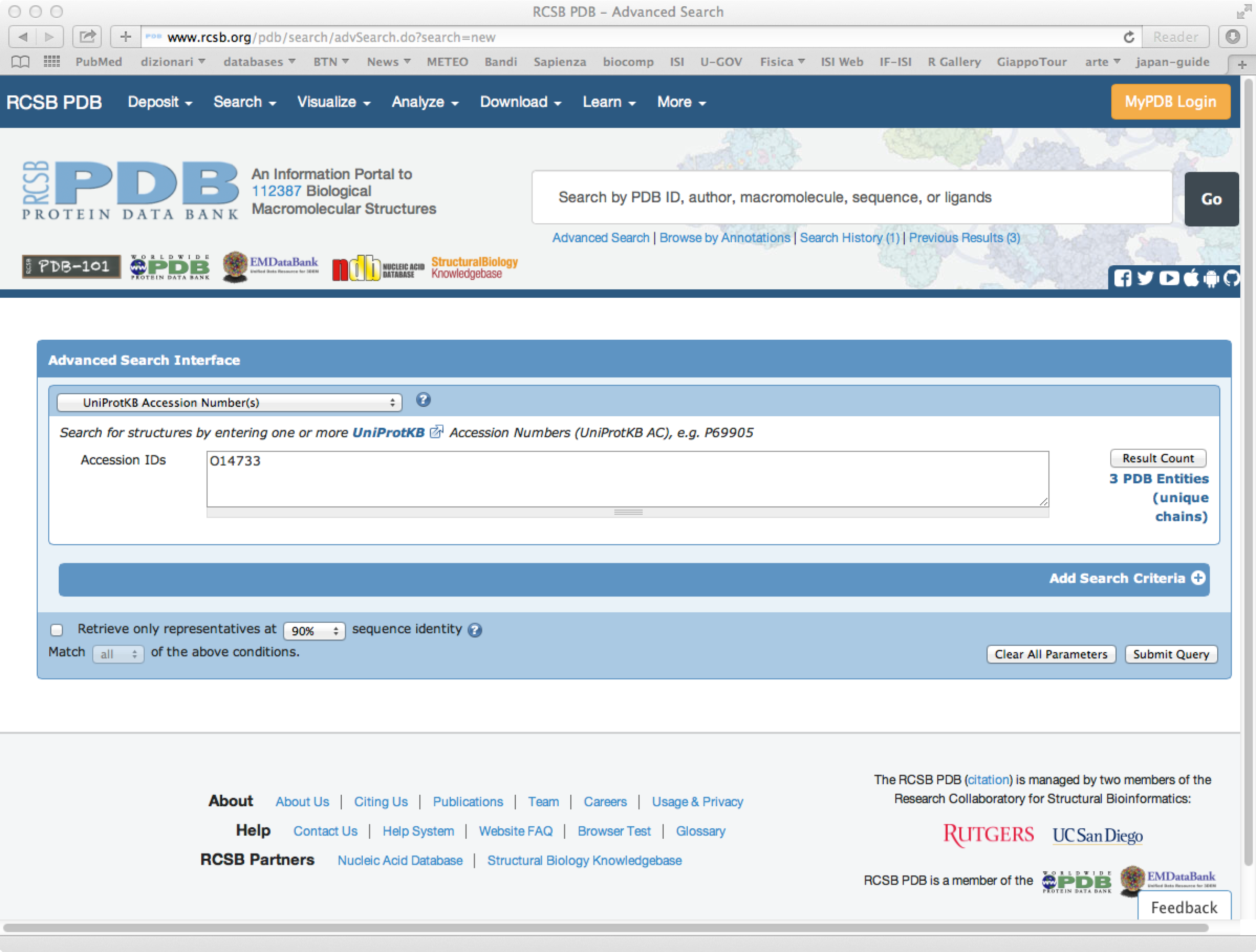 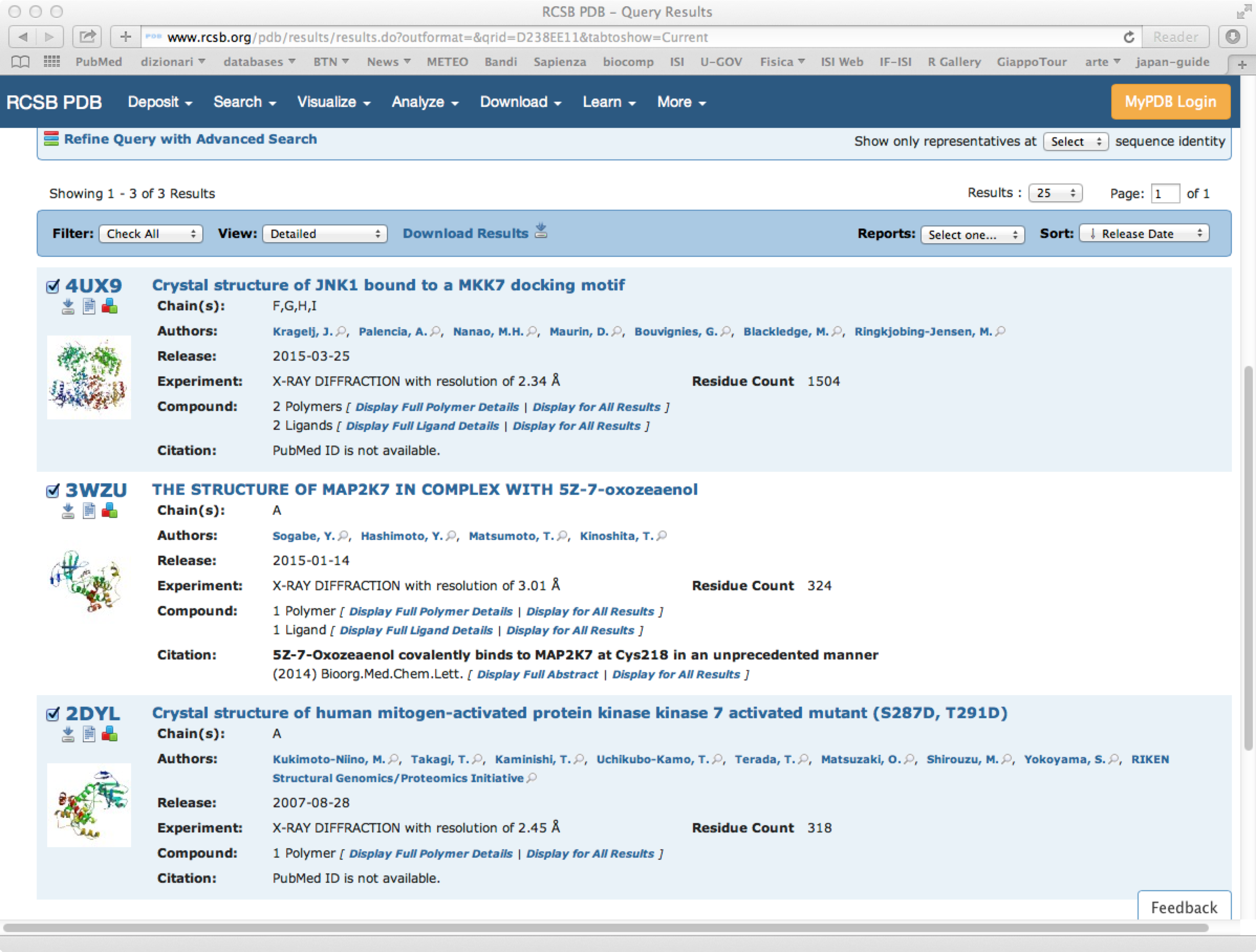 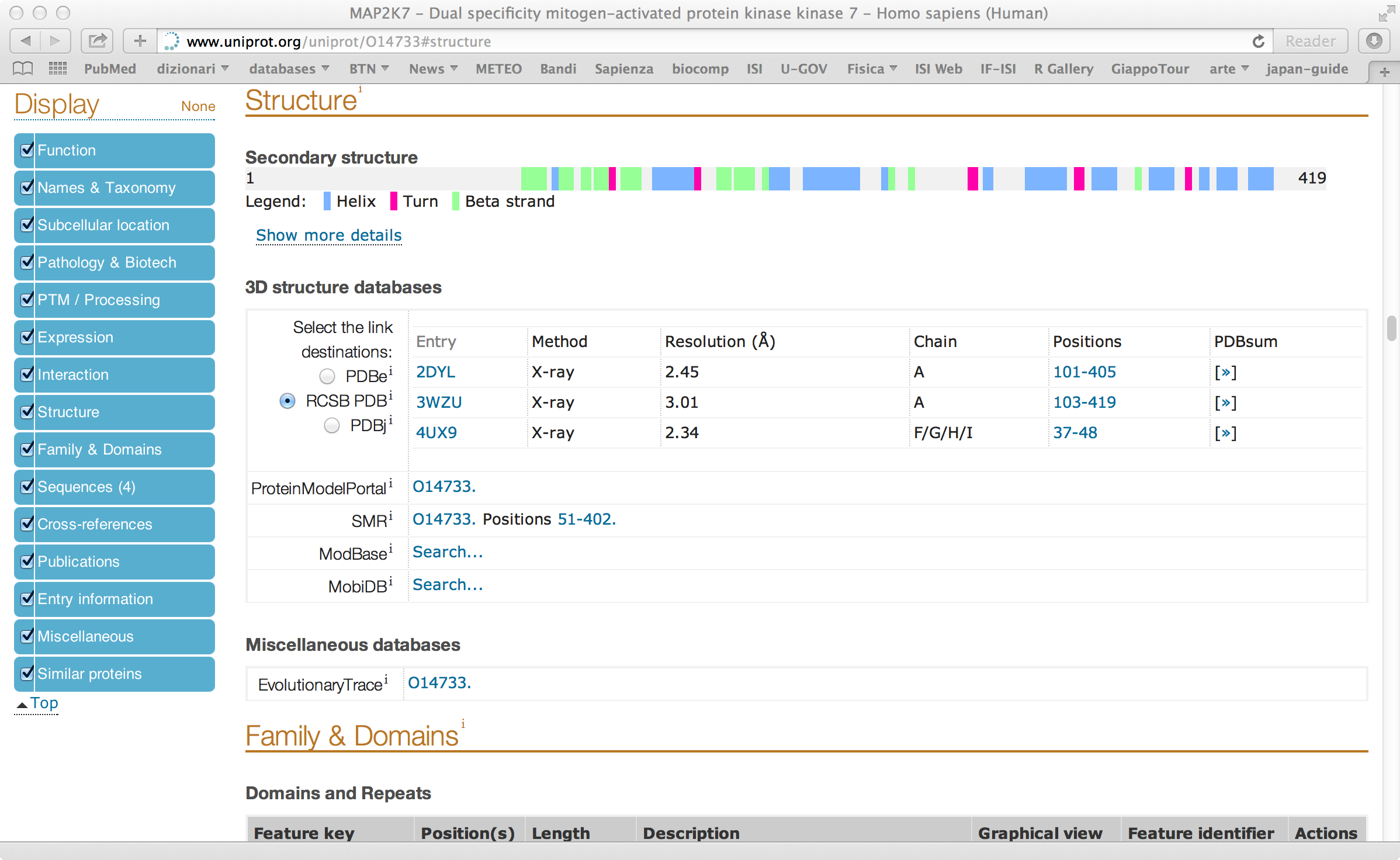 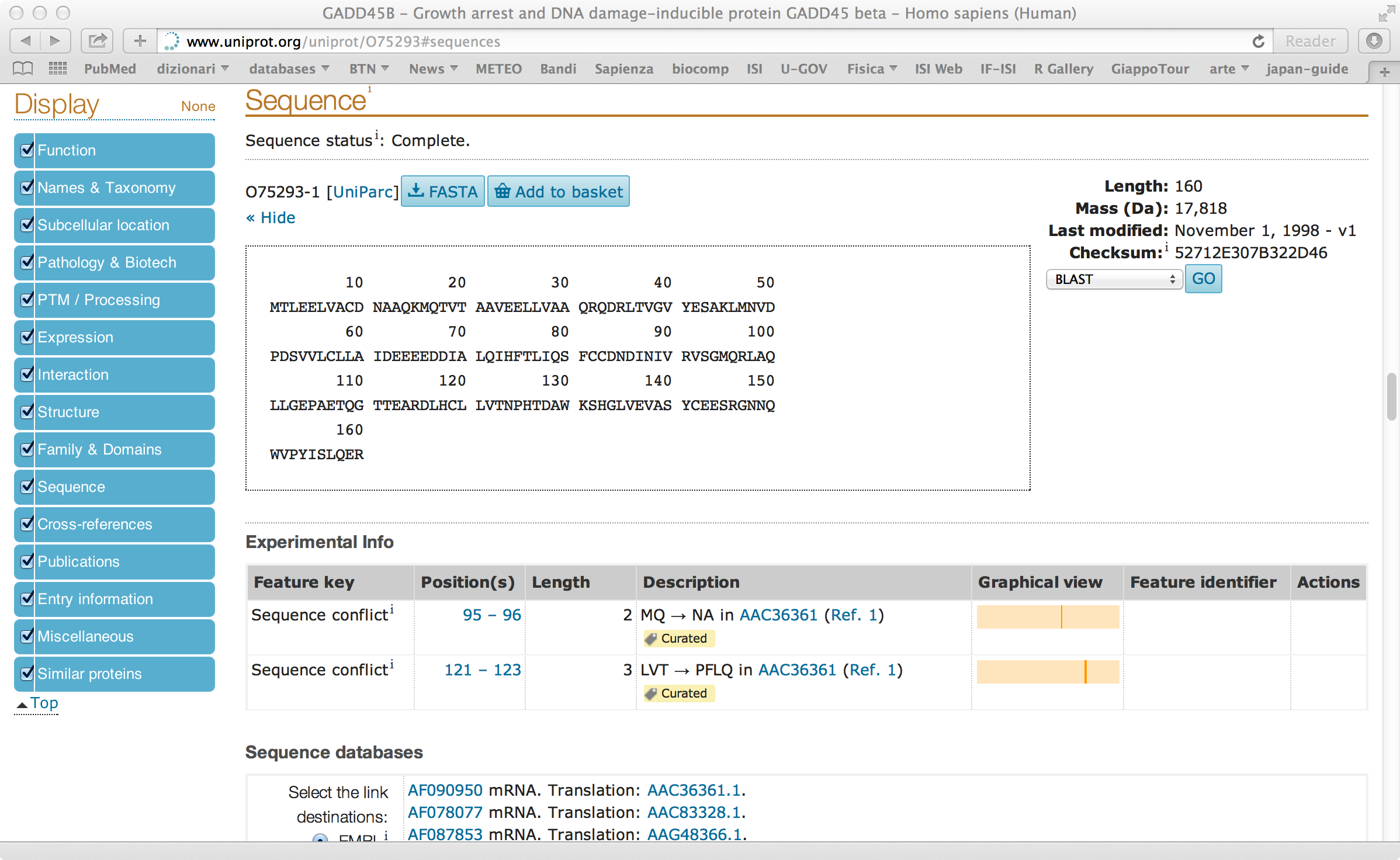 >sp|O75293|GA45B_HUMAN Growth arrest and DNA damage-inducible protein GADD45 beta OS=Homo sapiens GN=GADD45B PE=1 SV=1
MTLEELVACDNAAQKMQTVTAAVEELLVAAQRQDRLTVGVYESAKLMNVDPDSVVLCLLA
IDEEEEDDIALQIHFTLIQSFCCDNDINIVRVSGMQRLAQLLGEPAETQGTTEARDLHCL
LVTNPHTDAWKSHGLVEVASYCEESRGNNQWVPYISLQER
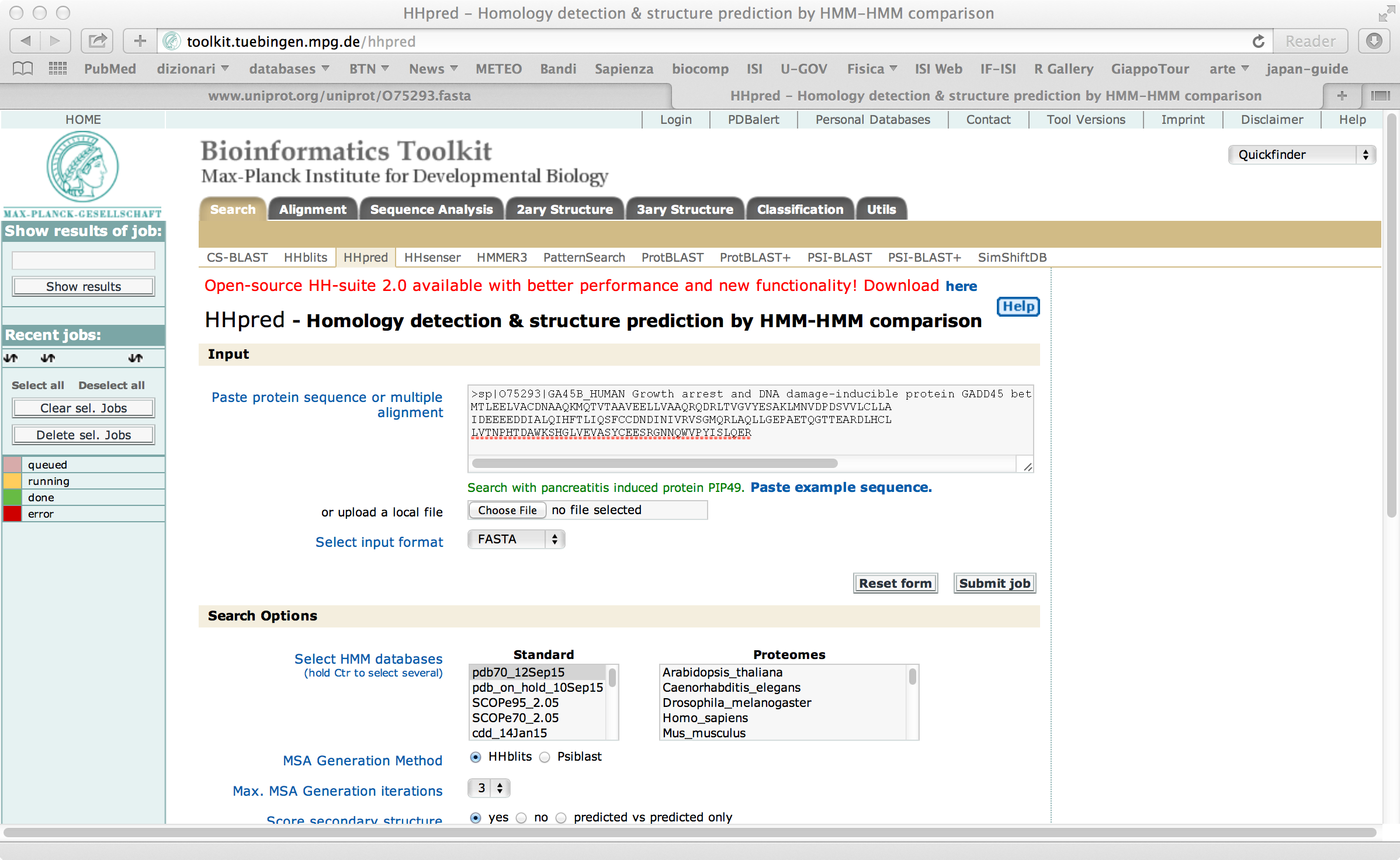 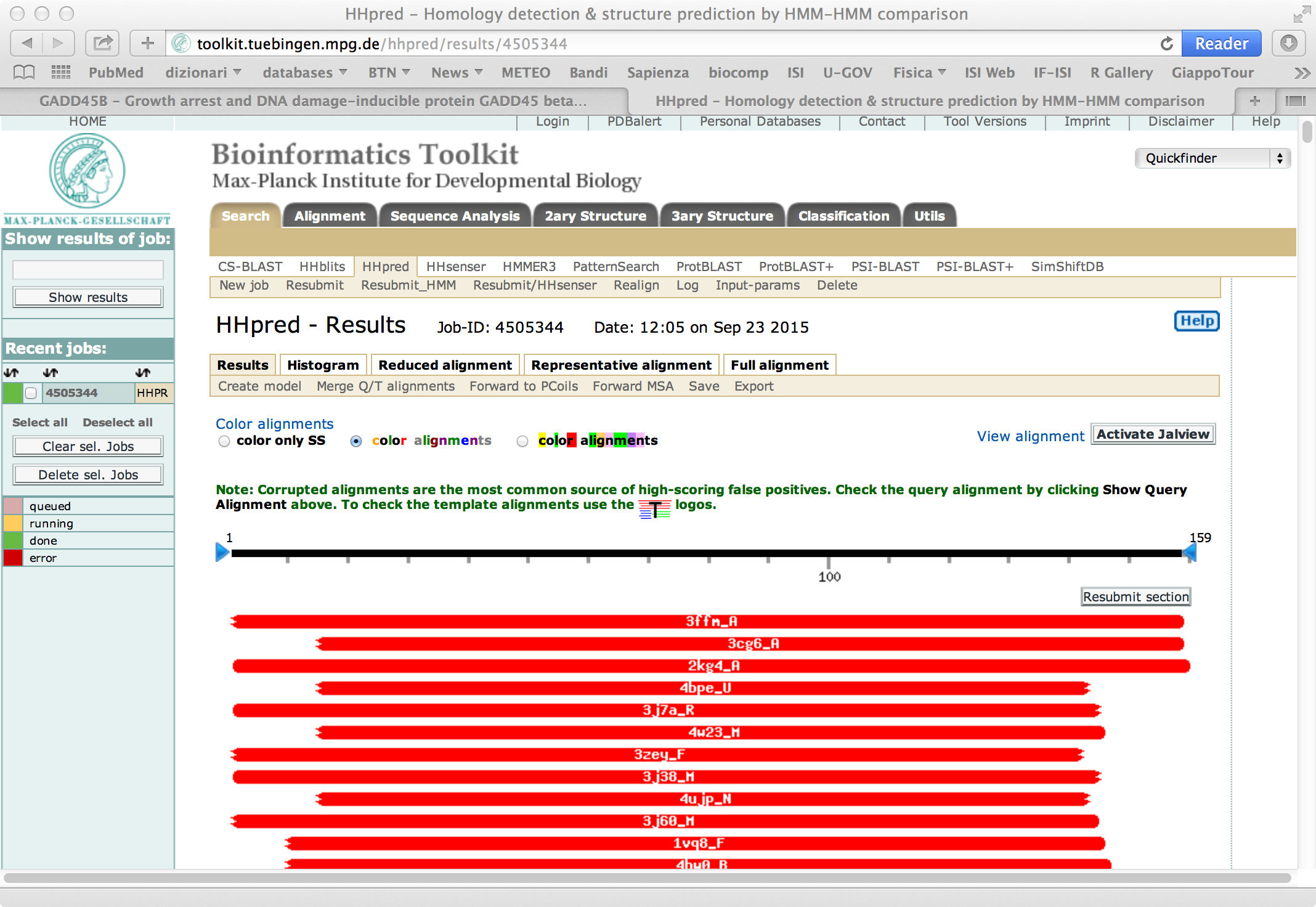 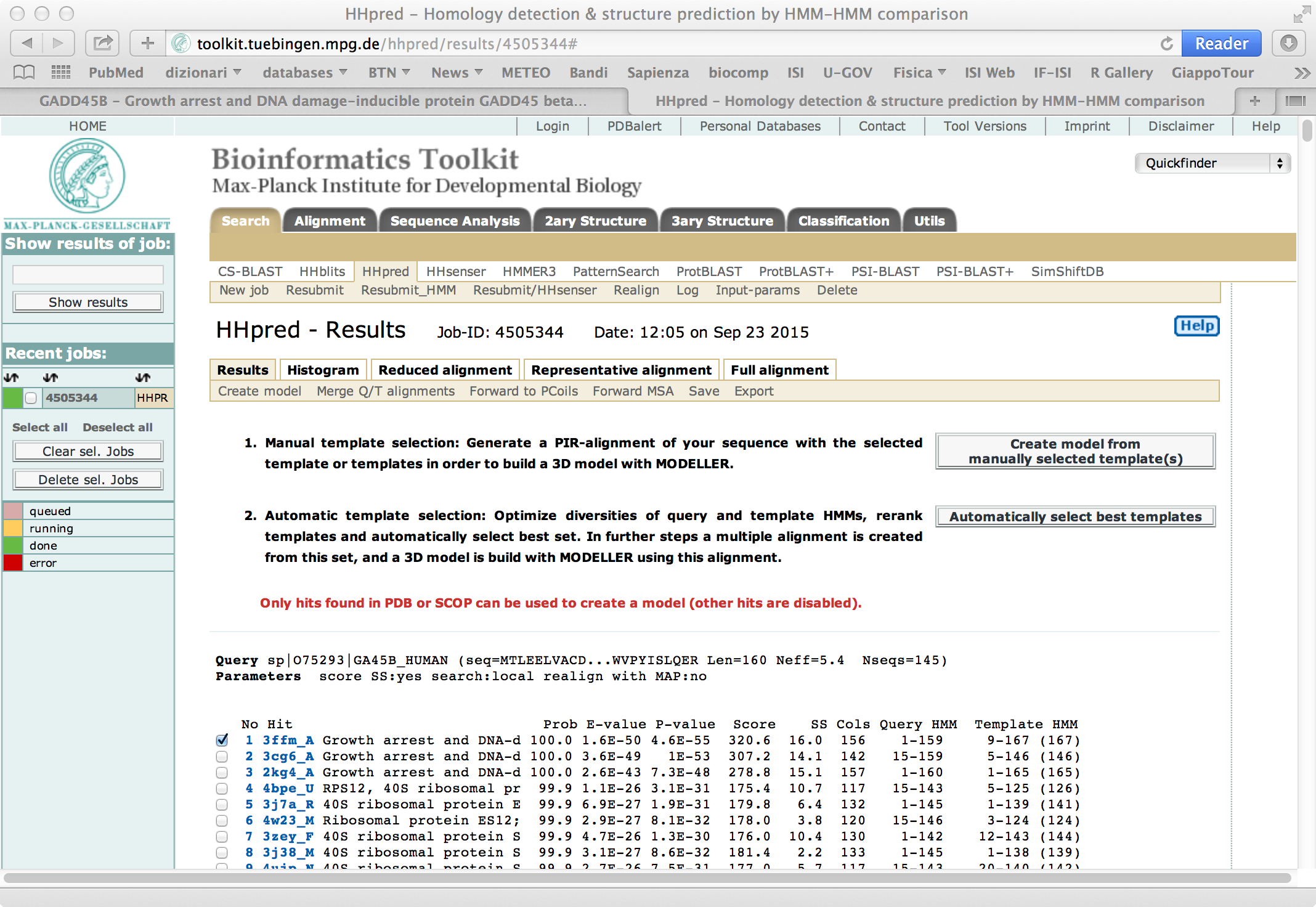 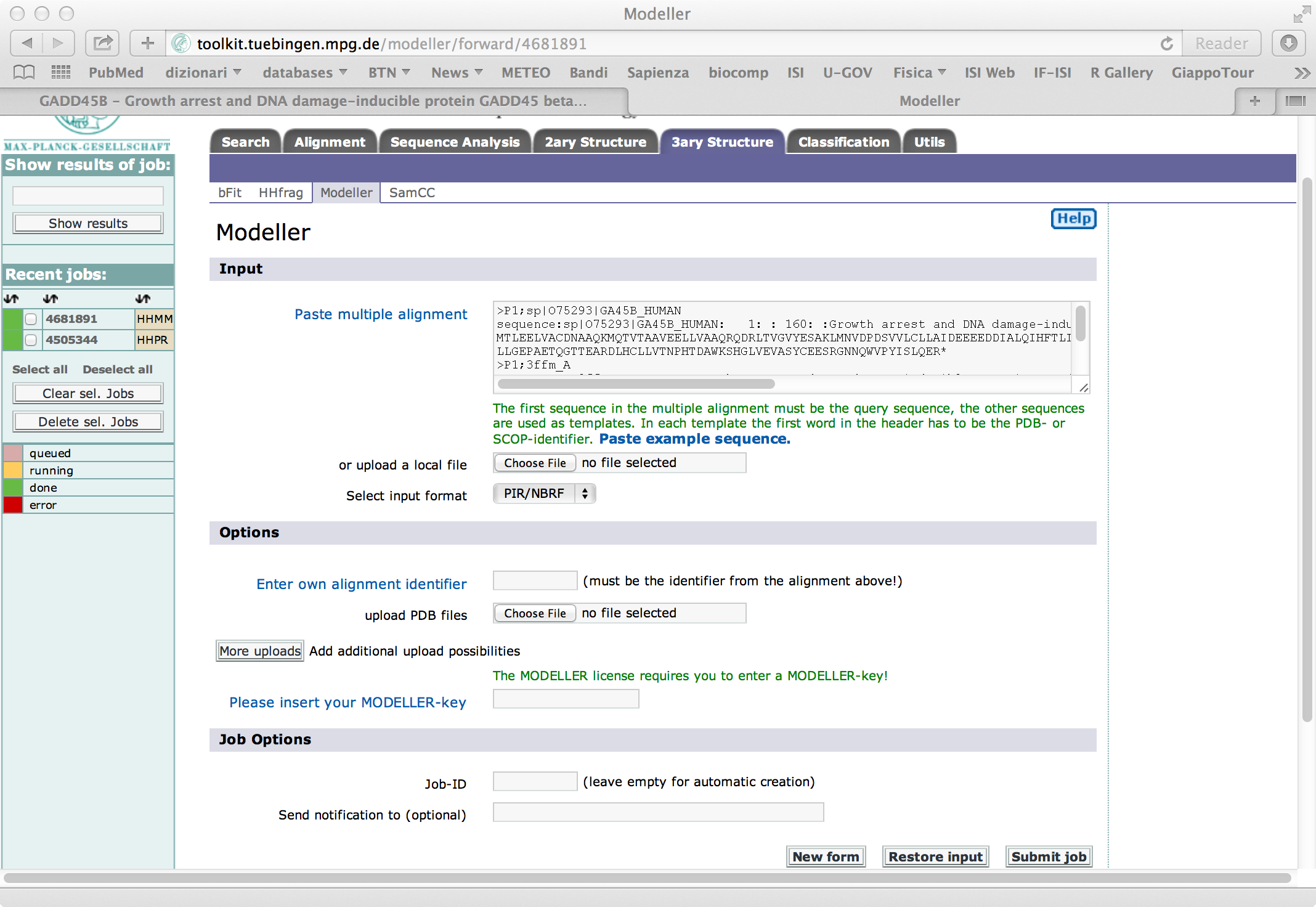 >P1;sp|O75293|GA45B_HUMAN
sequence:sp|O75293|GA45B_HUMAN:   1: : 160: :Growth arrest and DNA damage-inducible protein GADD45 beta OS=Homo sapiens GN=GADD45B PE=1 SV=1: : 0.00: 0.00
MTLEELVACDNAAQKMQTVTAAVEELLVAAQRQDRLTVGVYESAKLMNVDPDSVVLCLLAIDEEEEDDIALQIHFTLIQSFCCDNDINIVRVSGMQRLAQ
LLGEPAETQGTTEARDLHCLLVTNPHTDAWKSHGLVEVASYCEESRGNNQWVPYISLQER*
>P1;3ffm_A
structureX:3ffm_A: :A: :A:Growth arrest and DNA-damage-inducible protein GADD45 gamma; beta-turn-helix, cell cycle; 2.30A {Homo sapiens}:Homo sapiens:2.30:0.23
-----------STARMQGAGKALHELLLSAQRQGCLTAGVYESAKVLNVDPDNVTFCVLAAGEEDEGDIALQIHFTLIQAFCCENDIDIVRVGDVQRLAA
IVGA--GEEA-GAPGDLHCILISNPNEDAWKDPALEKLSLFCEESRSVNDWVPSITLPE-*
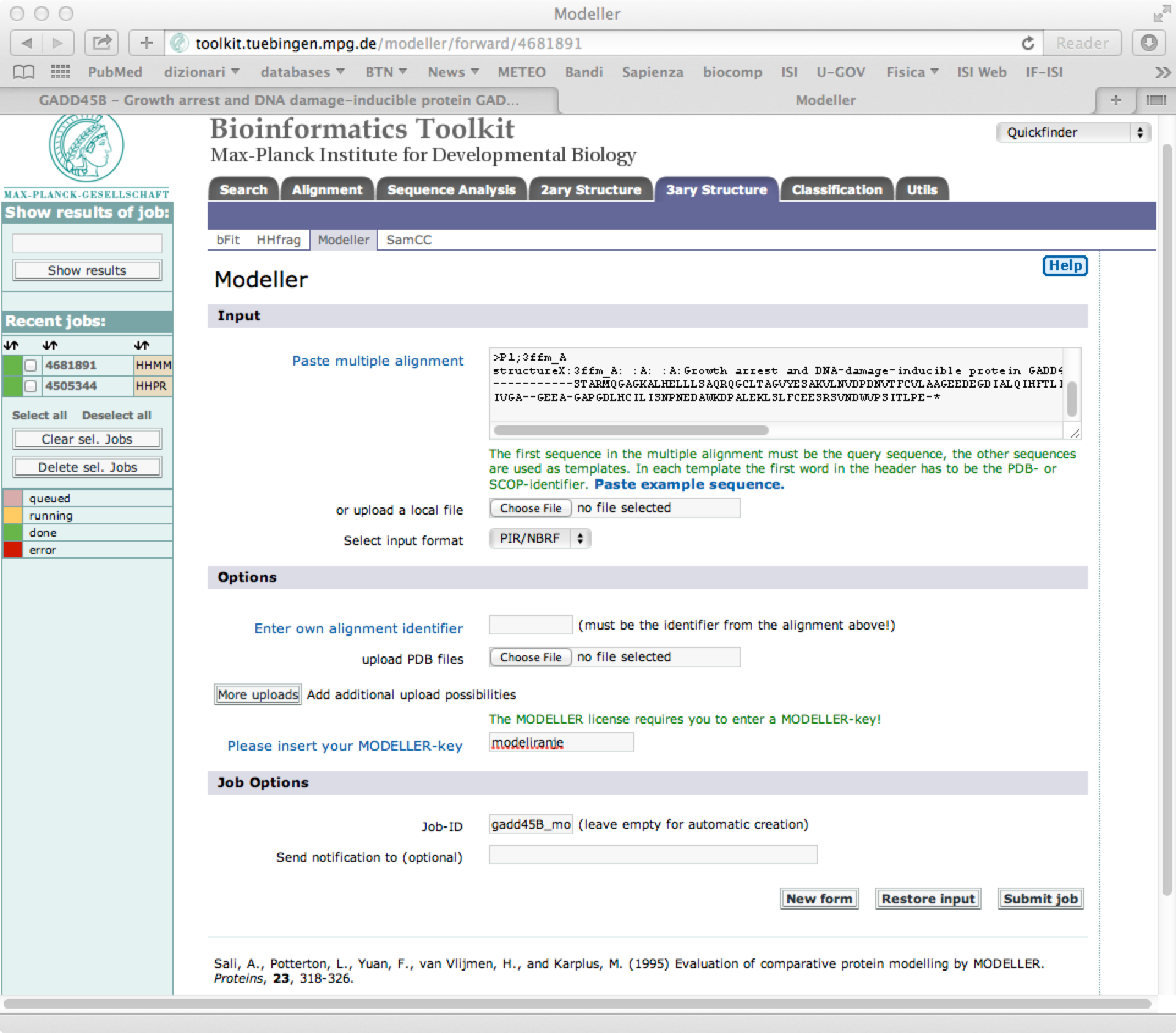 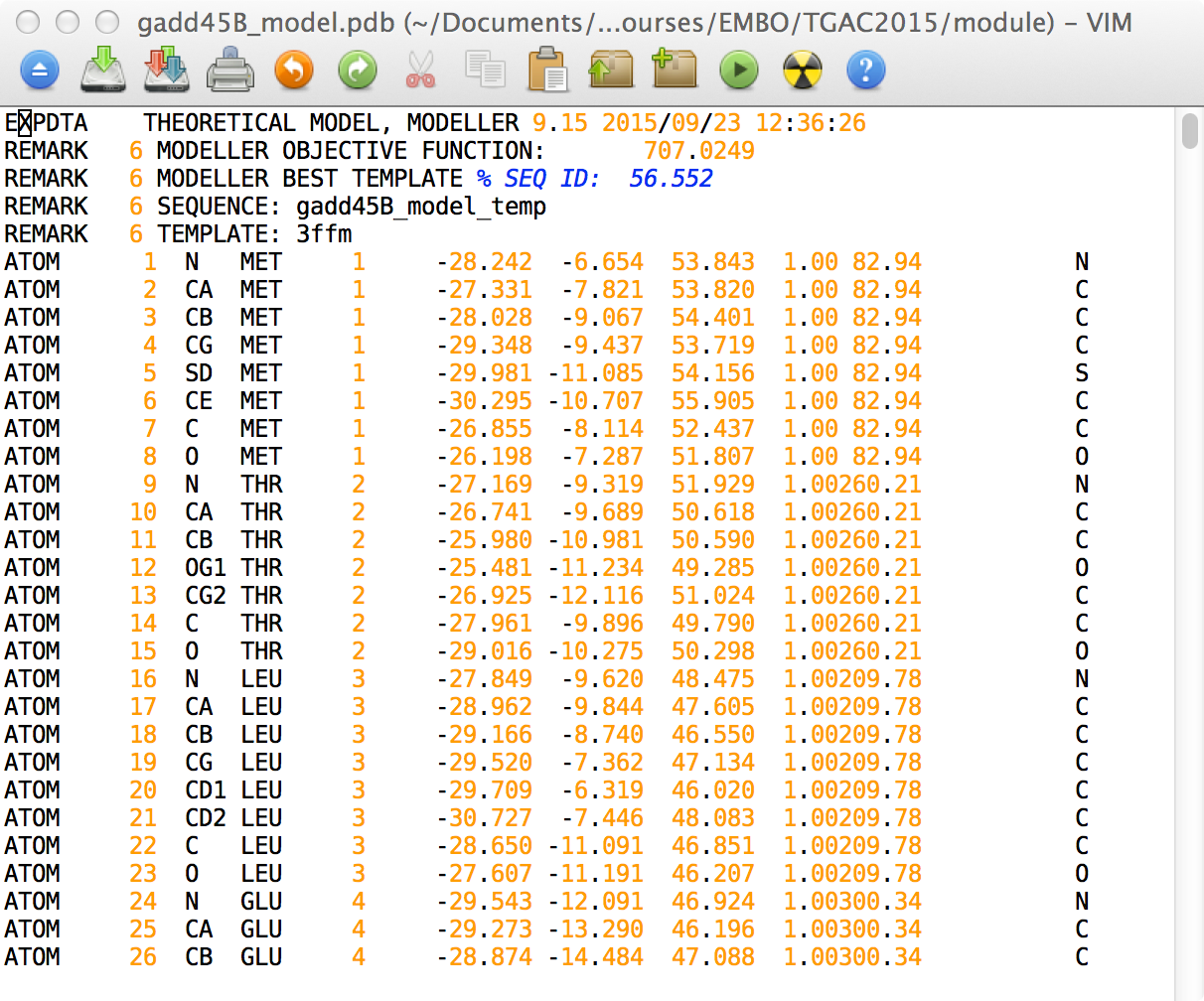 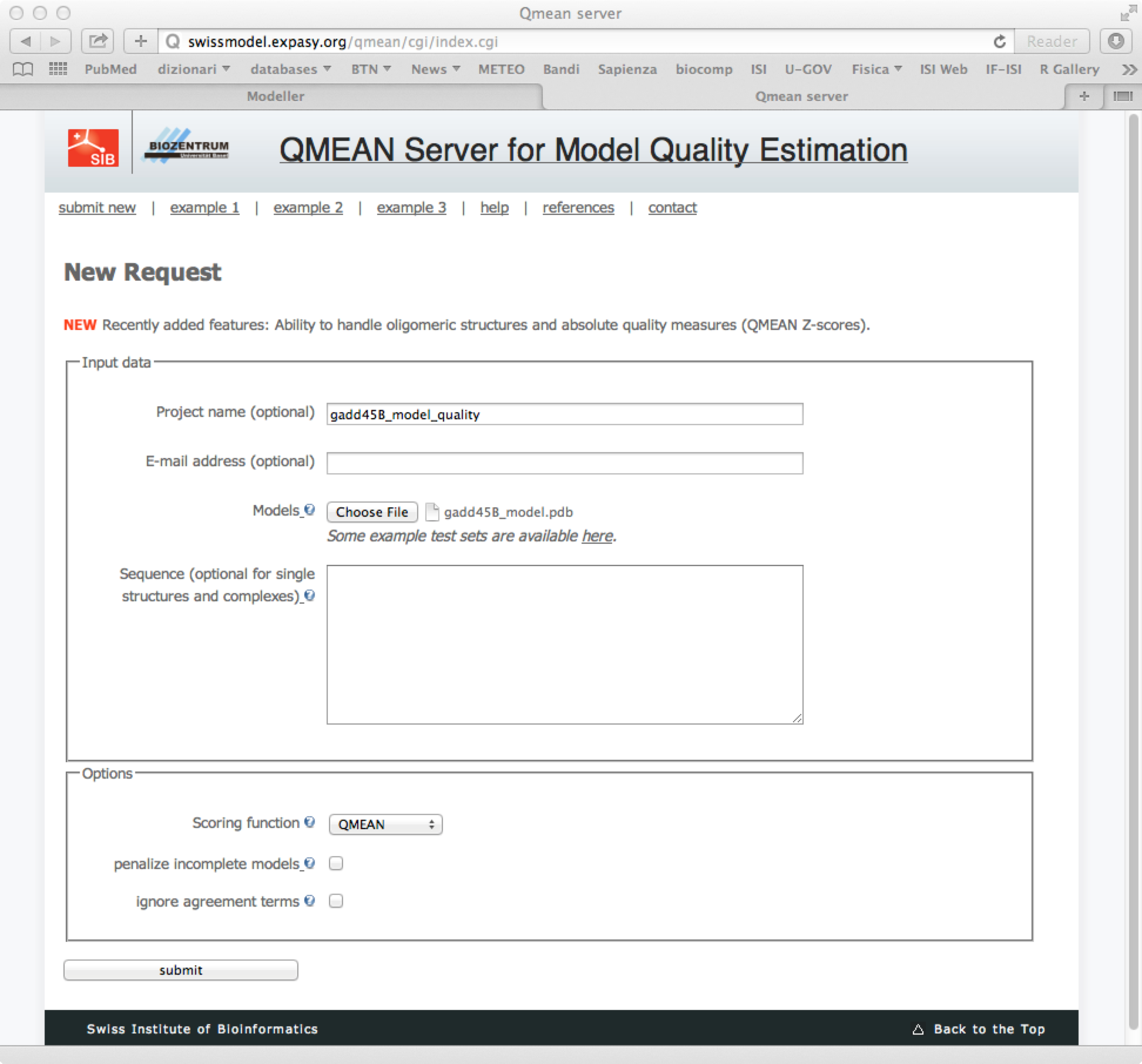 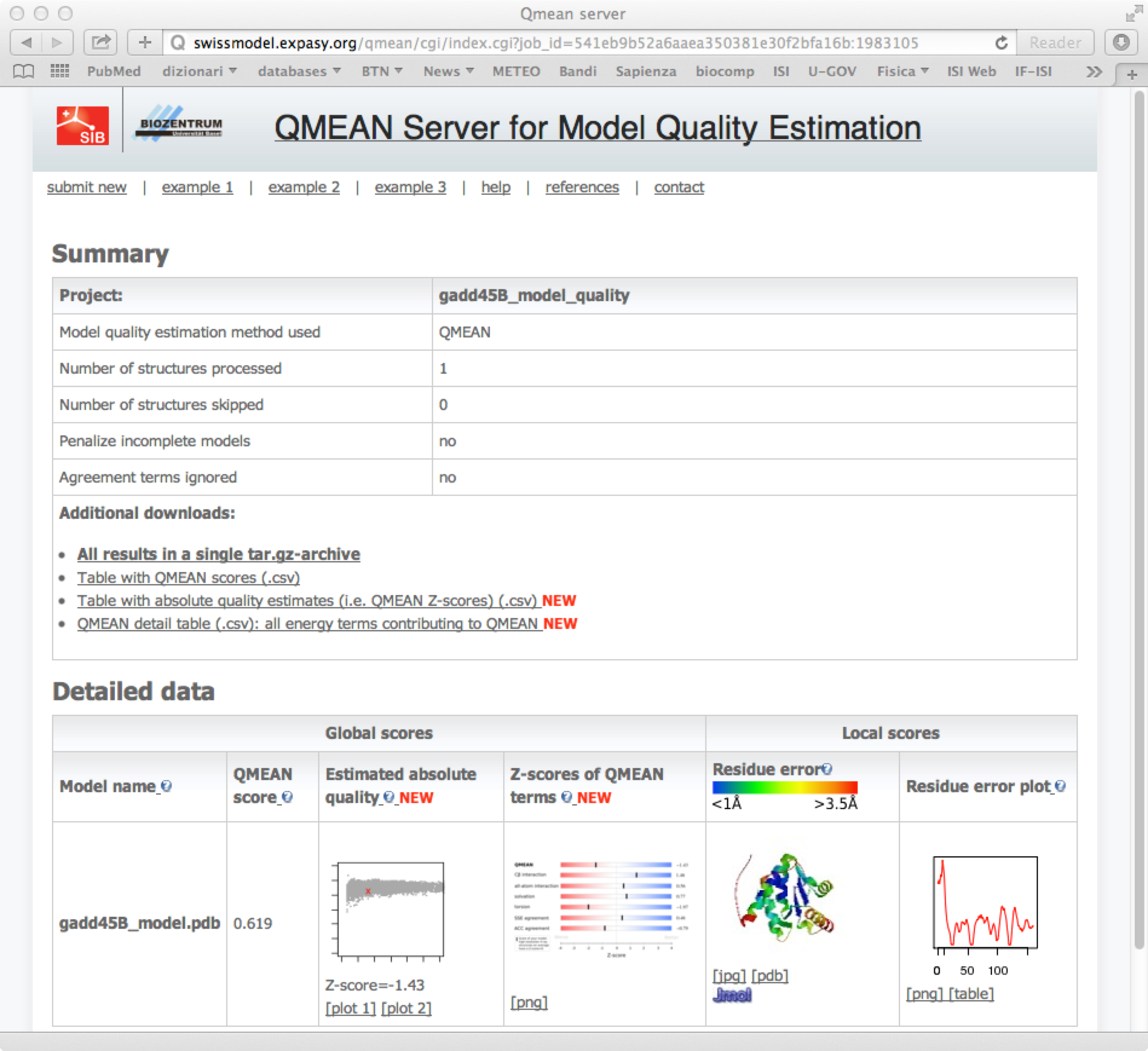 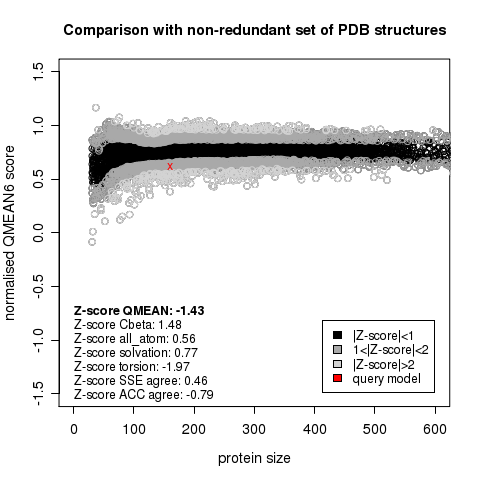 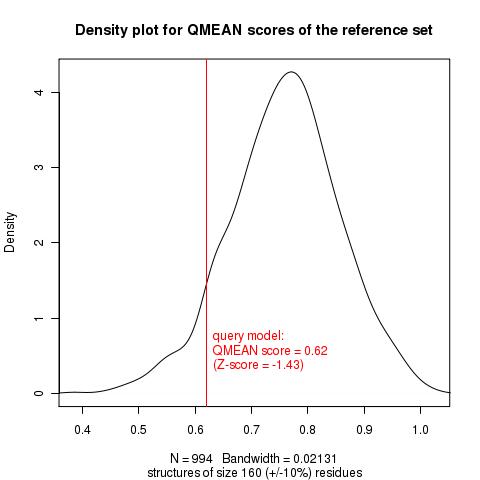 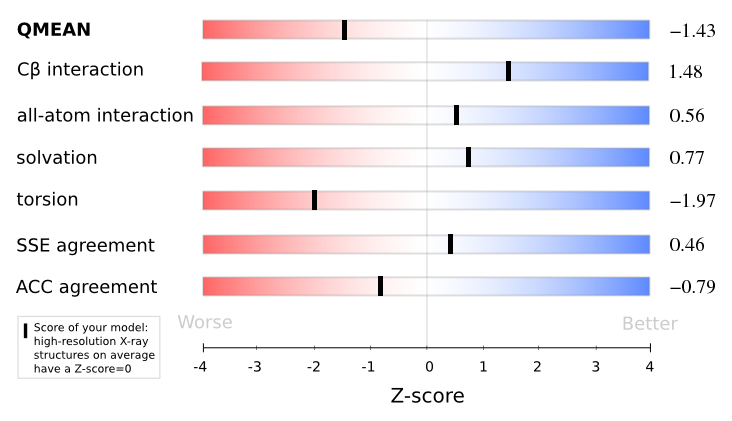 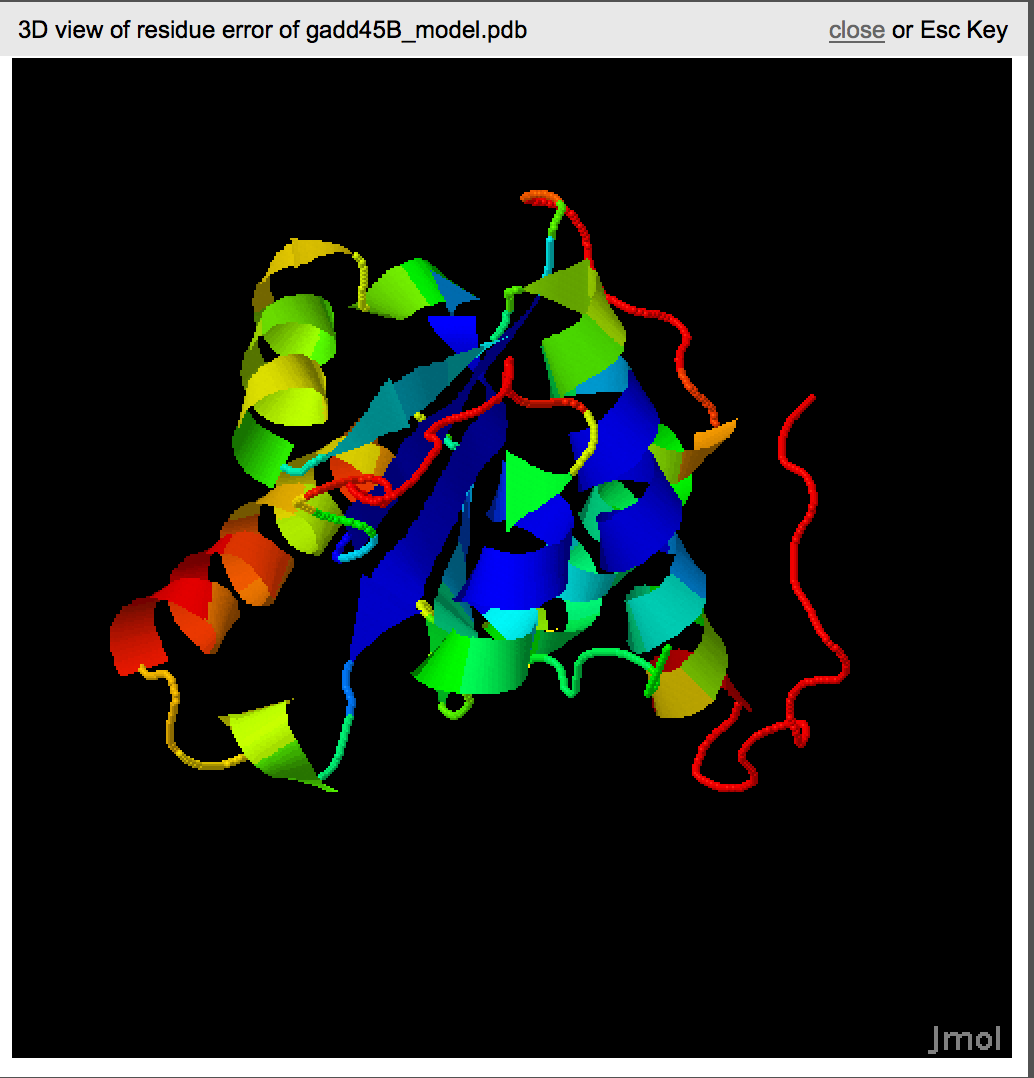 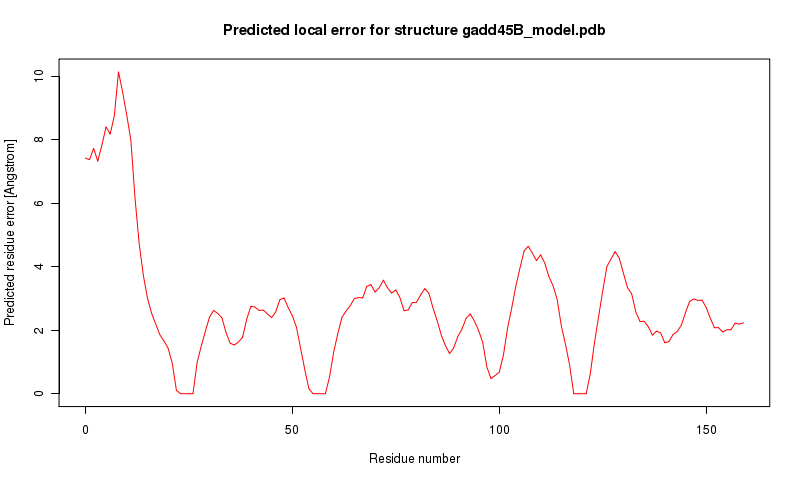 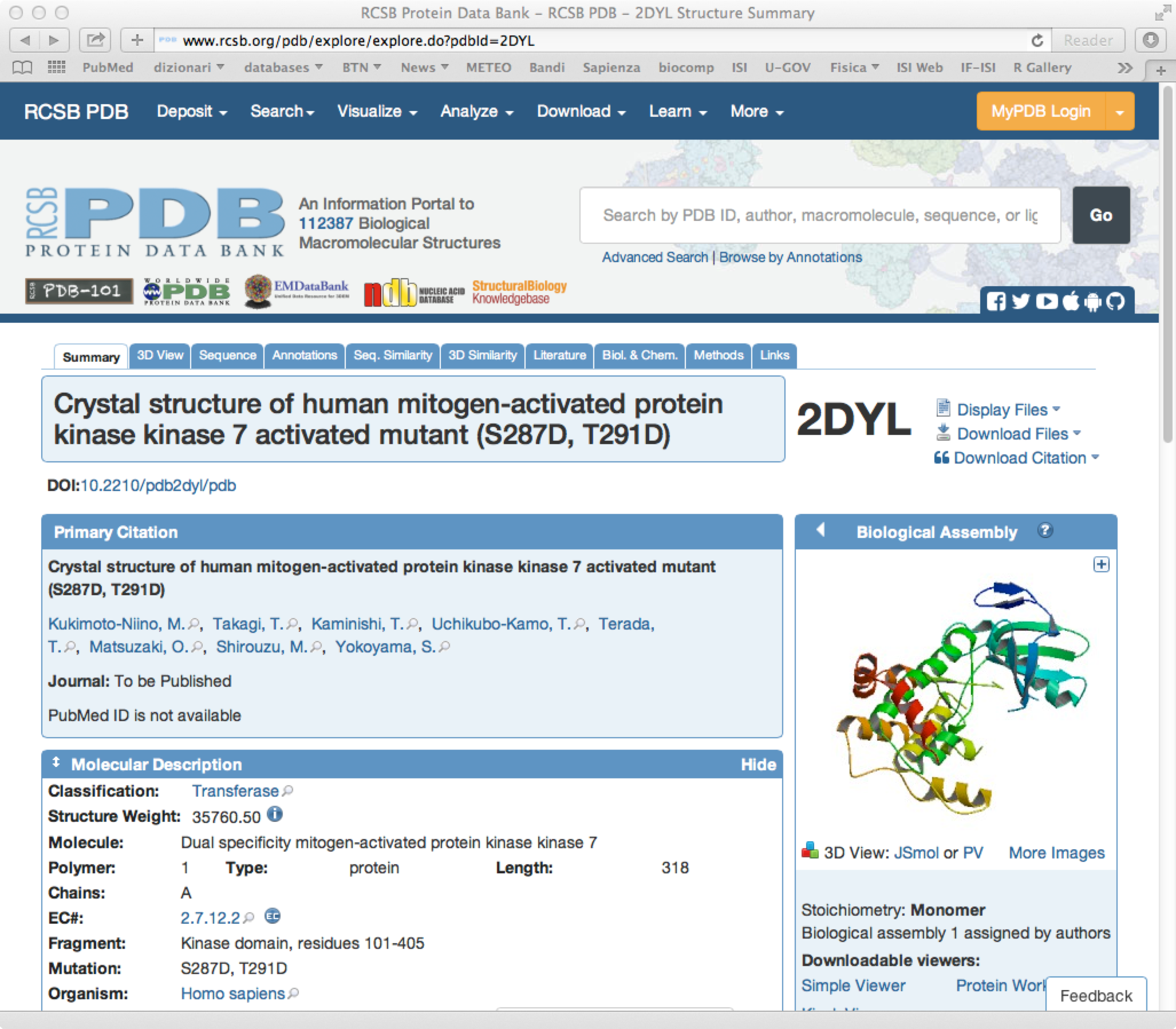 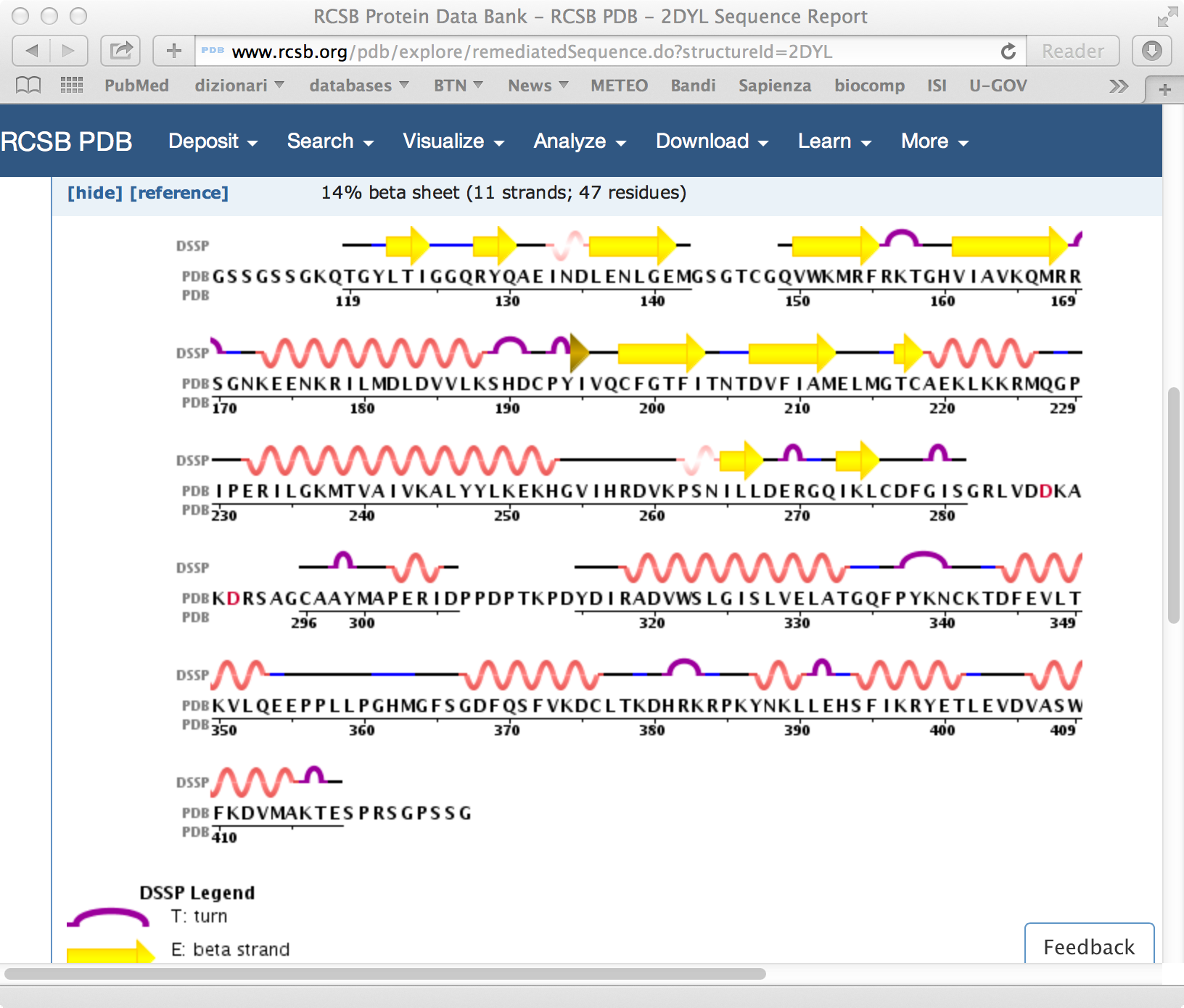 Unbound protein used for docking experiment
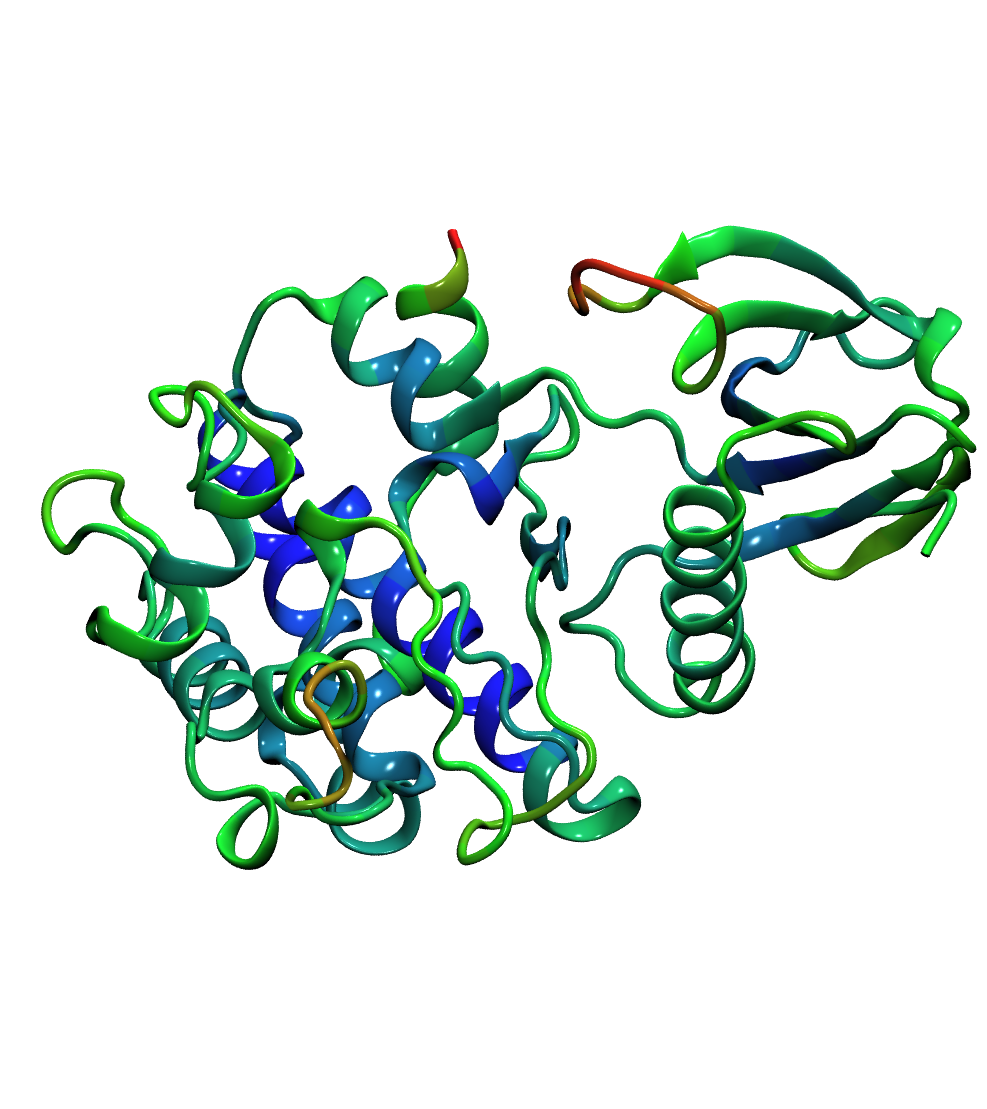 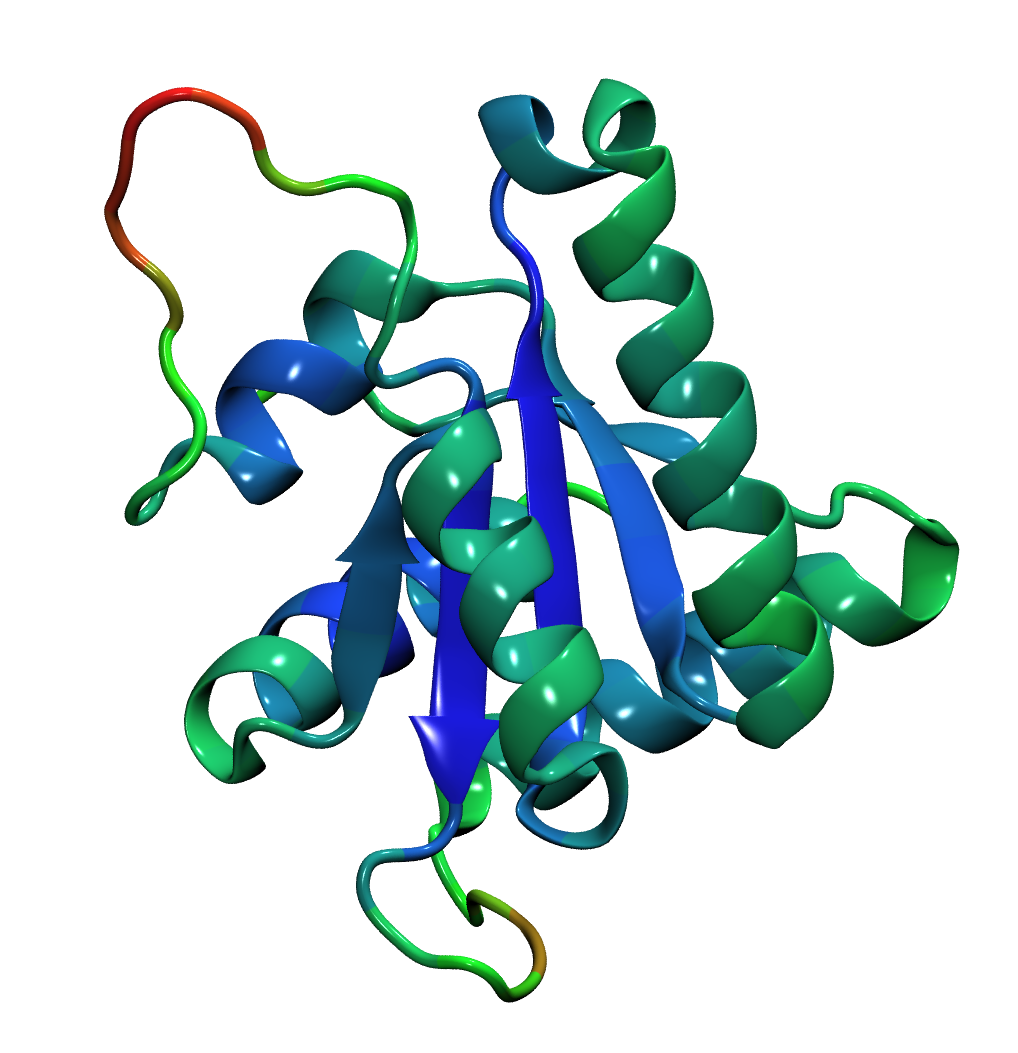 MKK7 solved structure (PDB code: 2dyl)
Gadd45β protein structure model
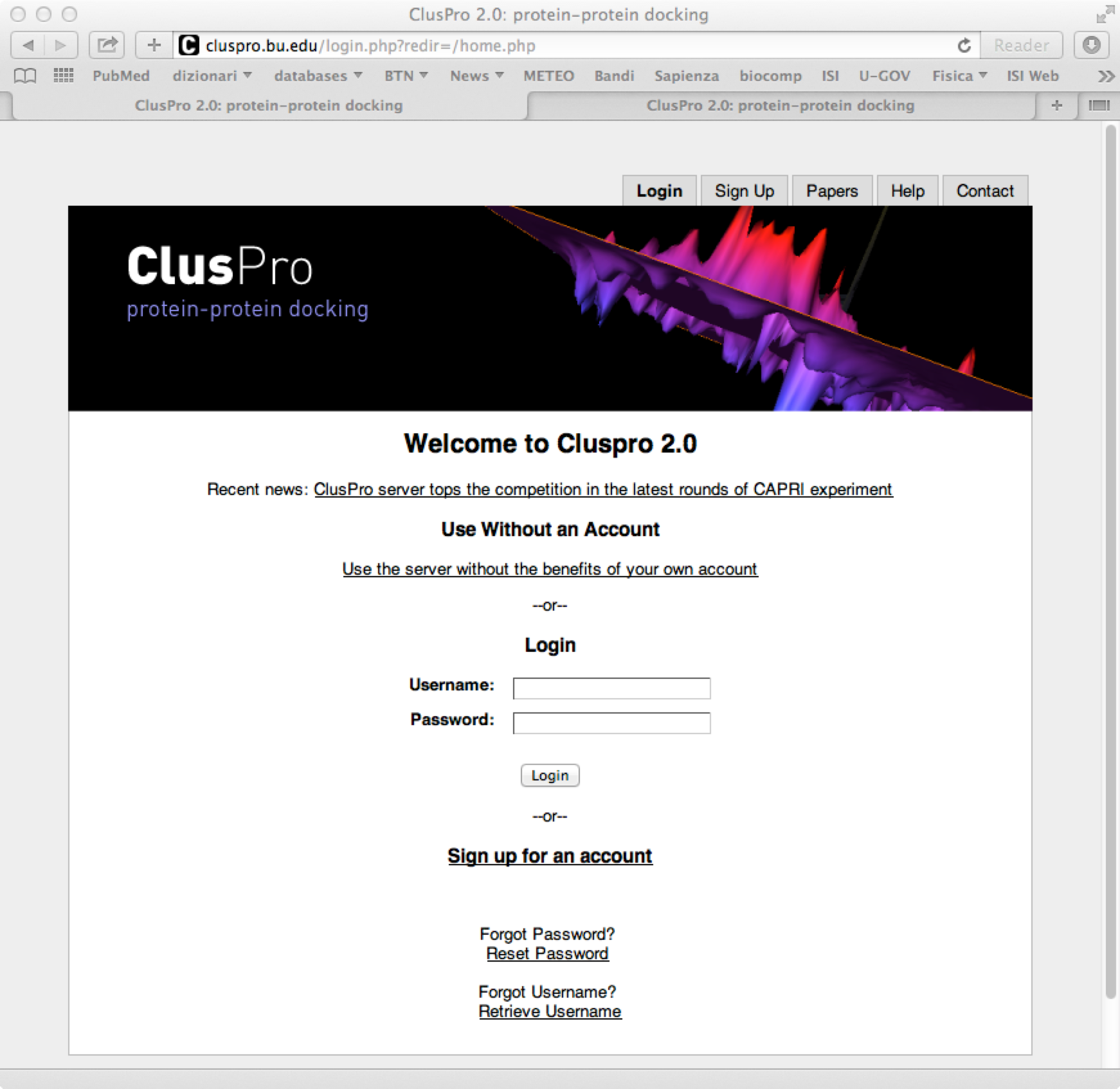 username: allegra.via
passwd: gh5gh7gv
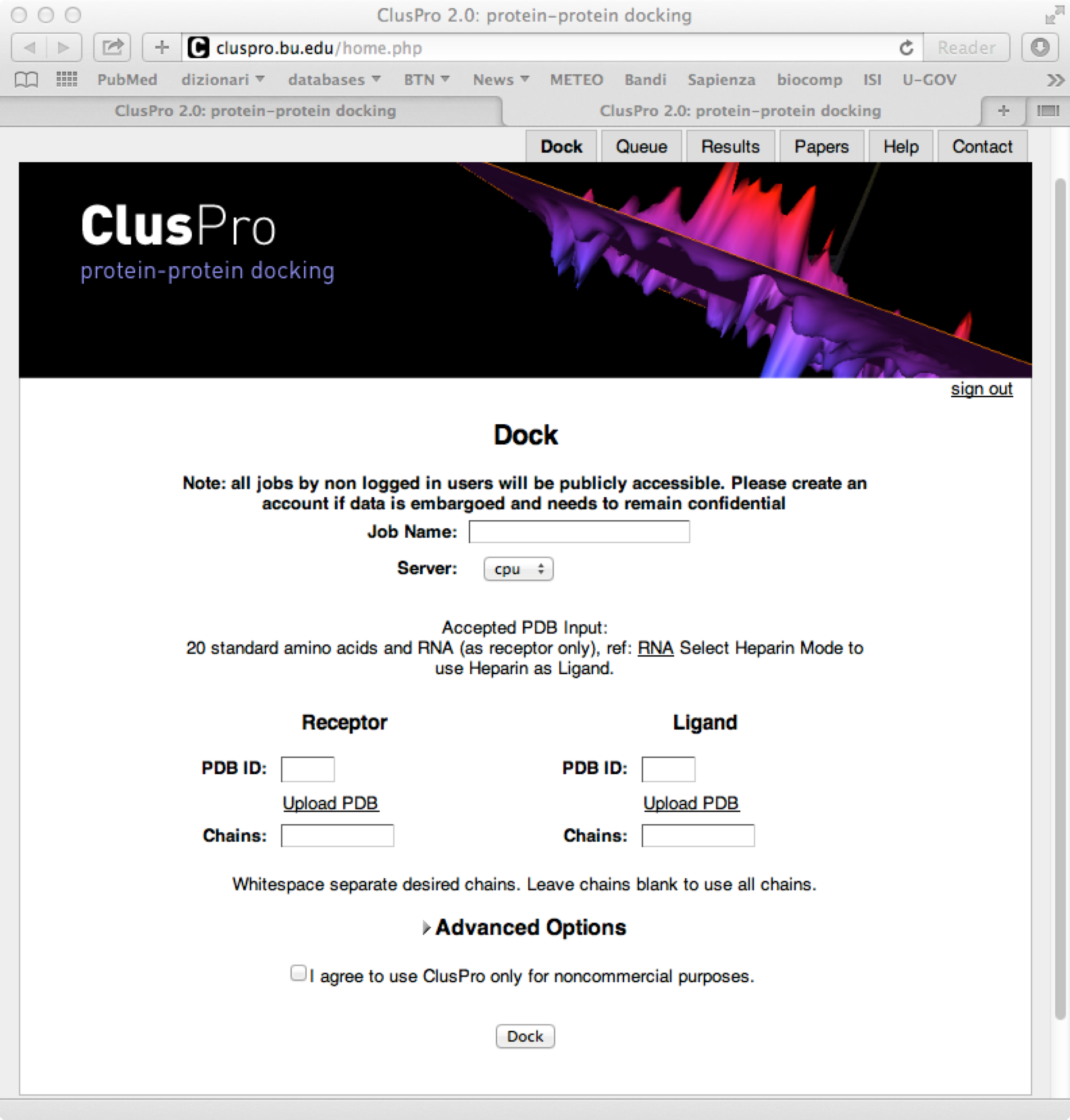 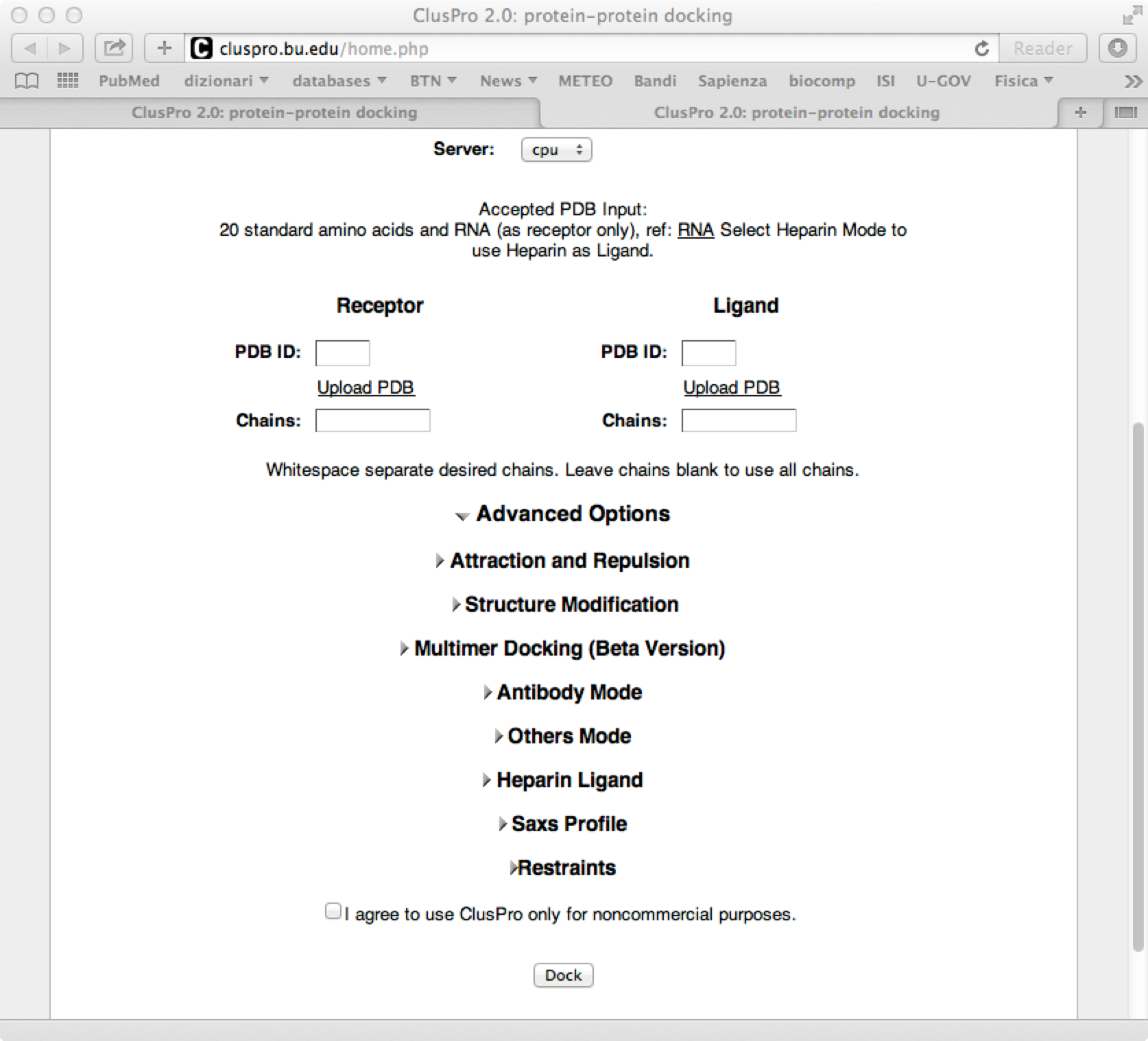 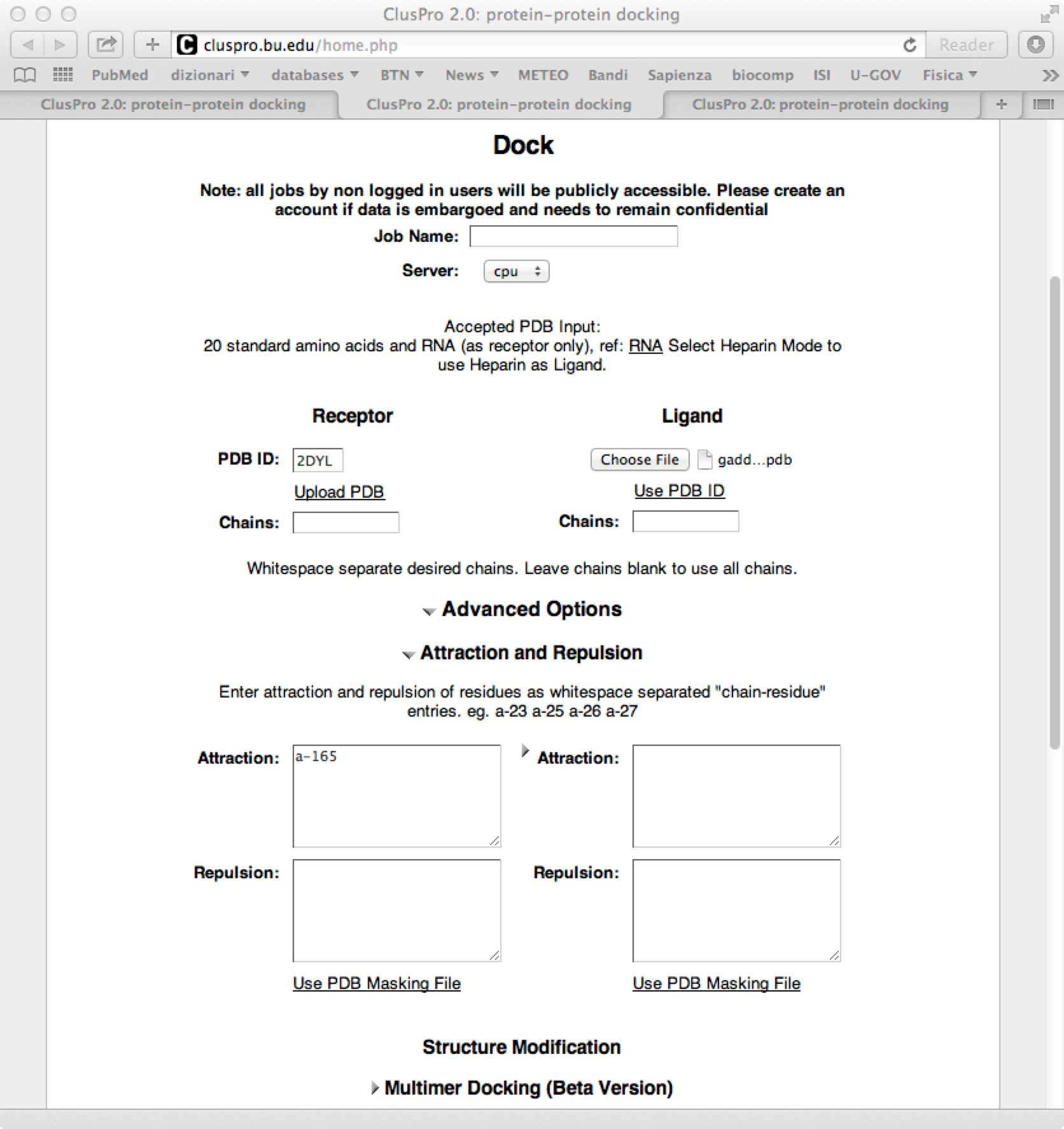 Use of ClusPro restraints
If you have knowledge about residues that should be close together in the interface, you can make a restraints file and use it to only produce results which satisfy your restraints. 
Each restraint specifies a pair of residues, one from the receptor and one from the ligand, and an acceptable distance range for the restraint to be satisfied. 
Restraints can combined into restraint groups, and groups into a restraint set, which allows users to specify some logic about how many restraints are required to be satisfied.
Restraints can either be in an AIR format, or in JSON format. 
ClusPro provides a tool for generating restraints in JSON format.
Create a restraint, save it into a file with .json extension, upload the file in the ClusPro Restraint section
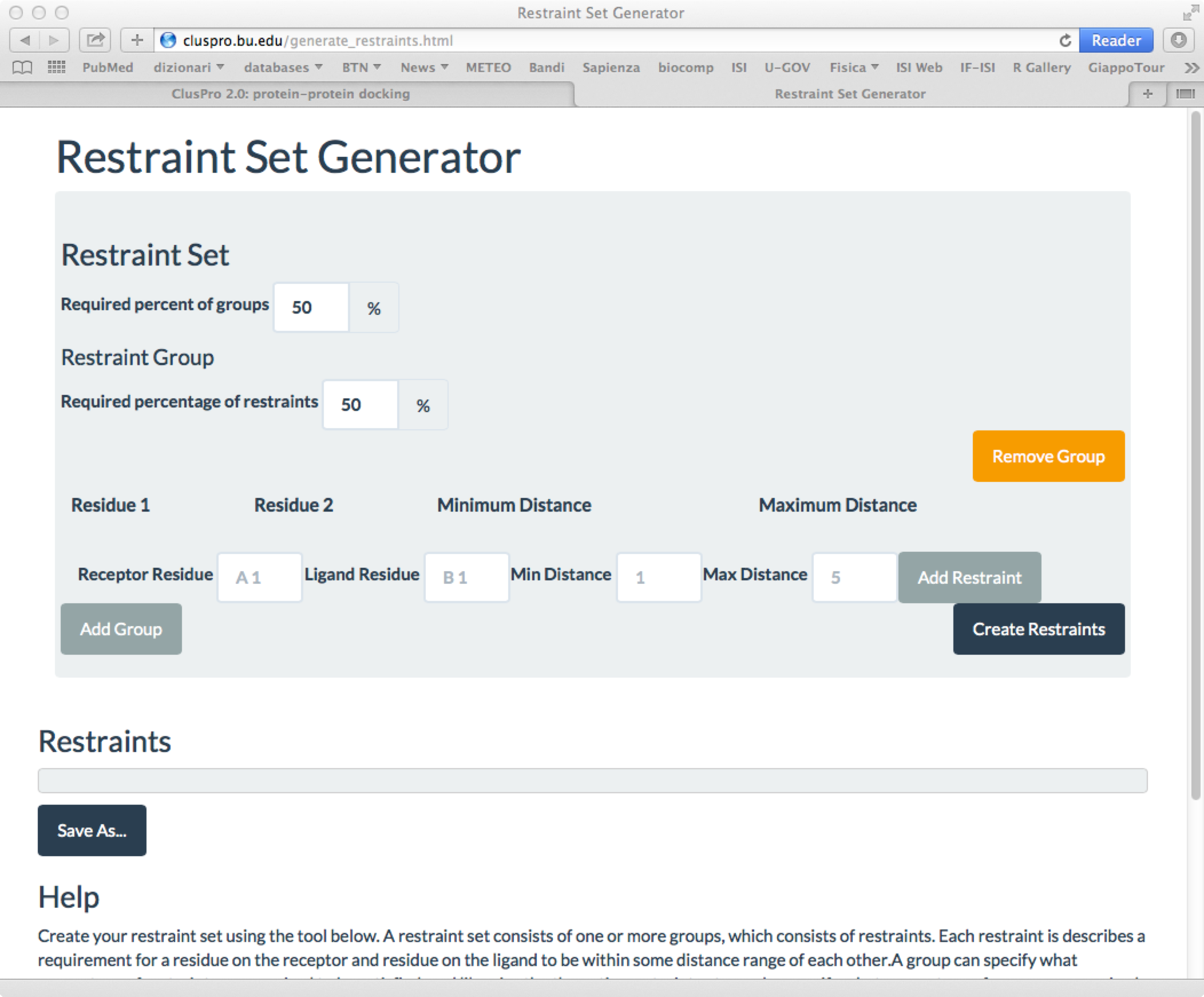 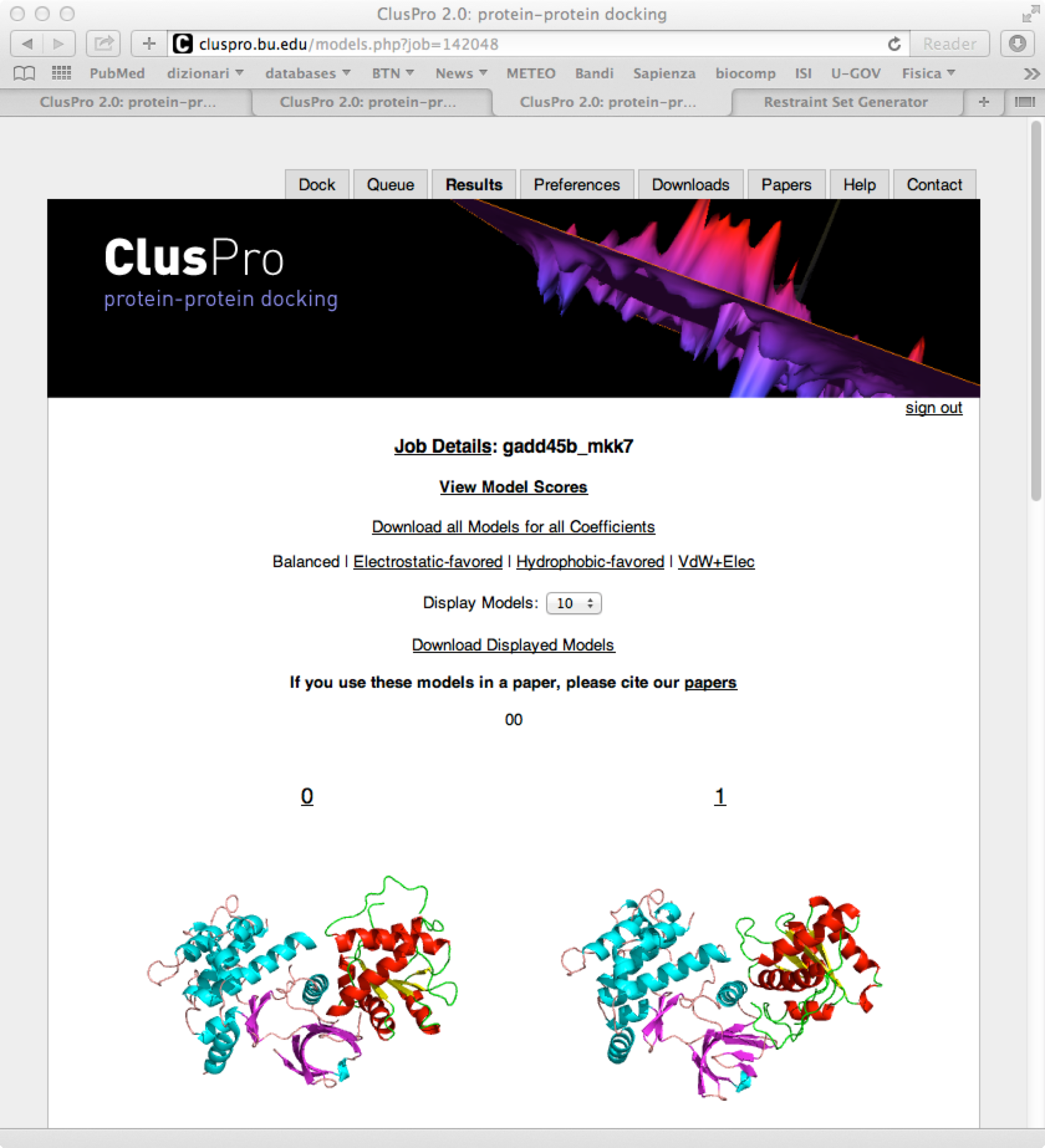 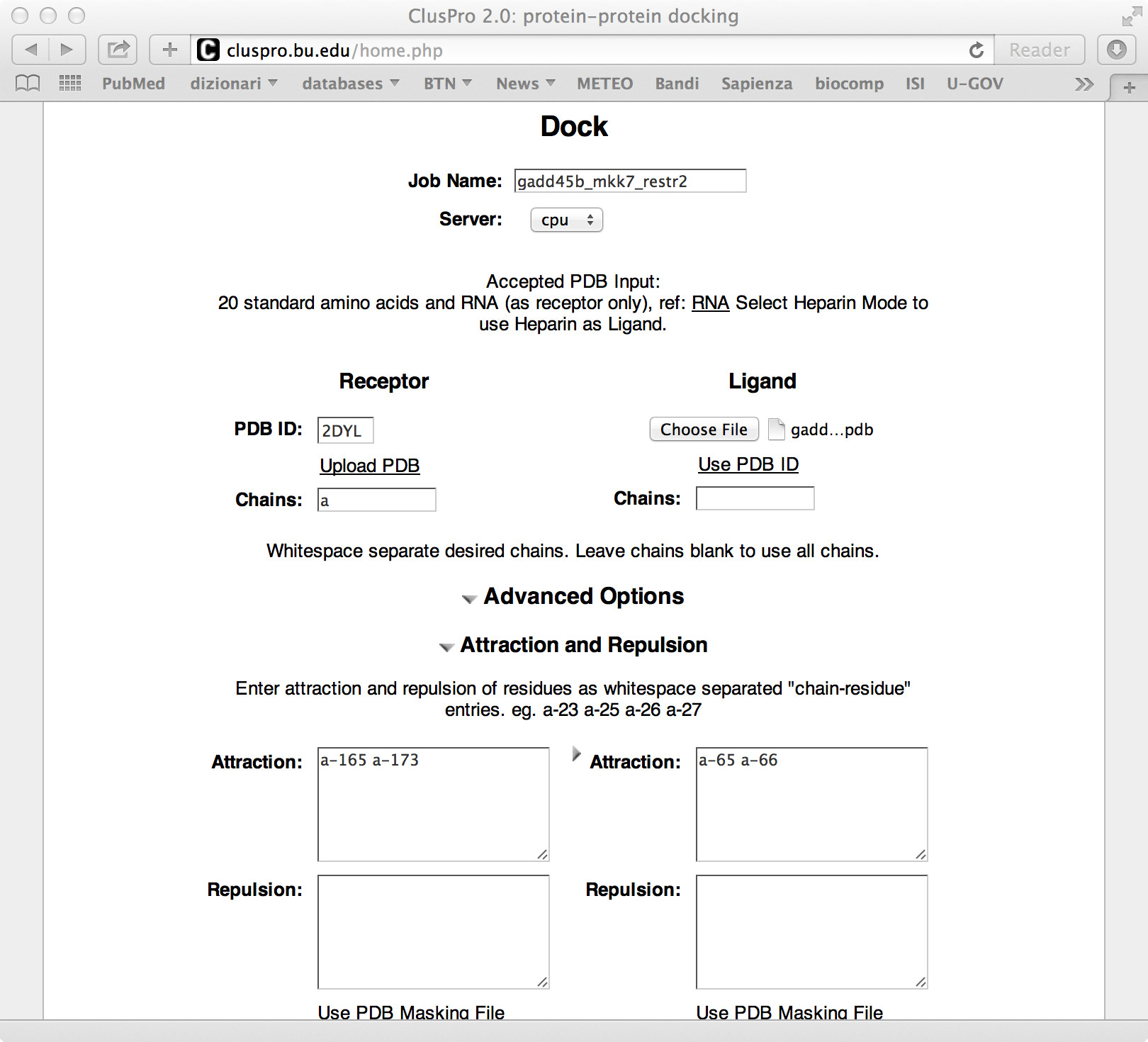 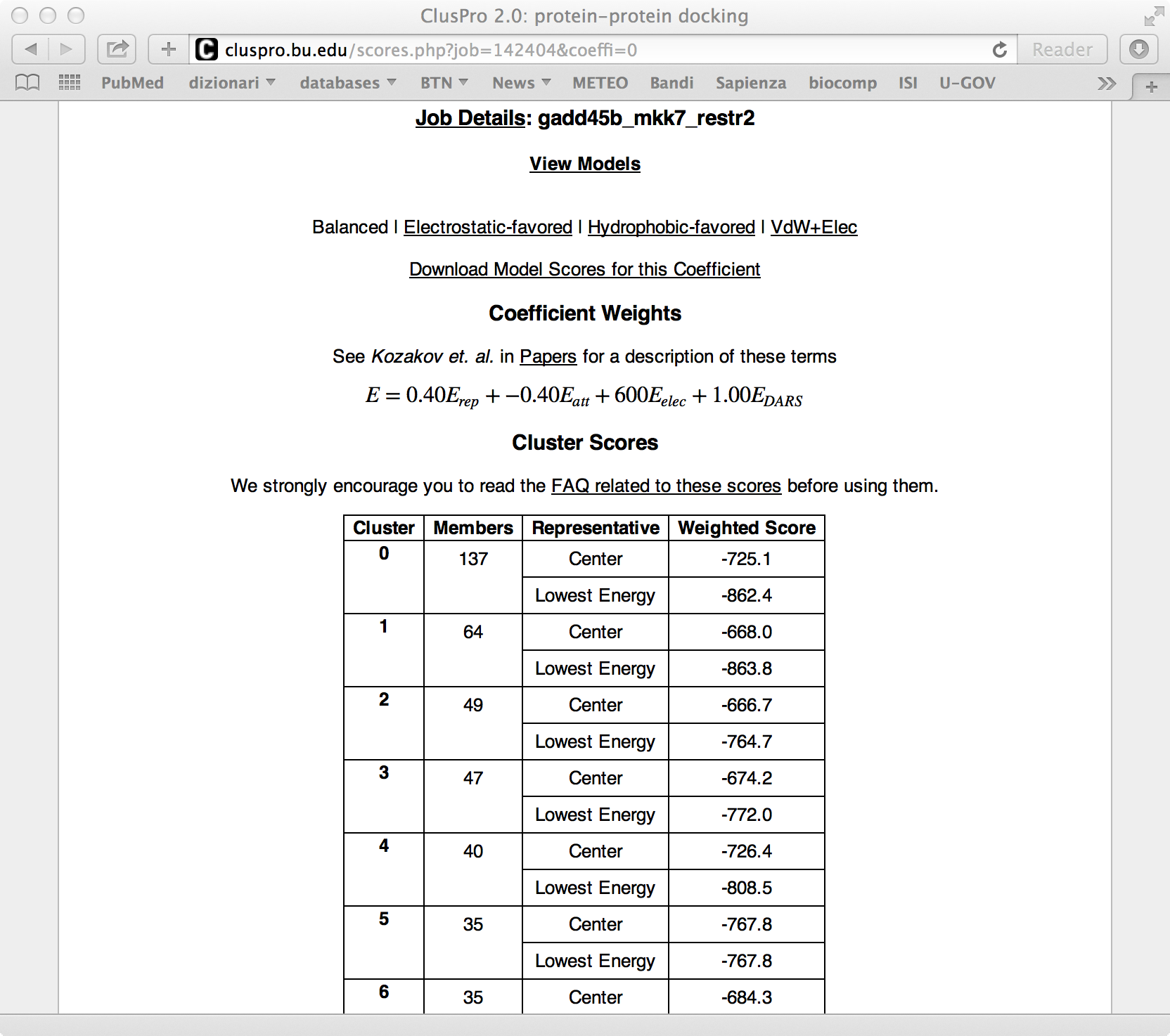 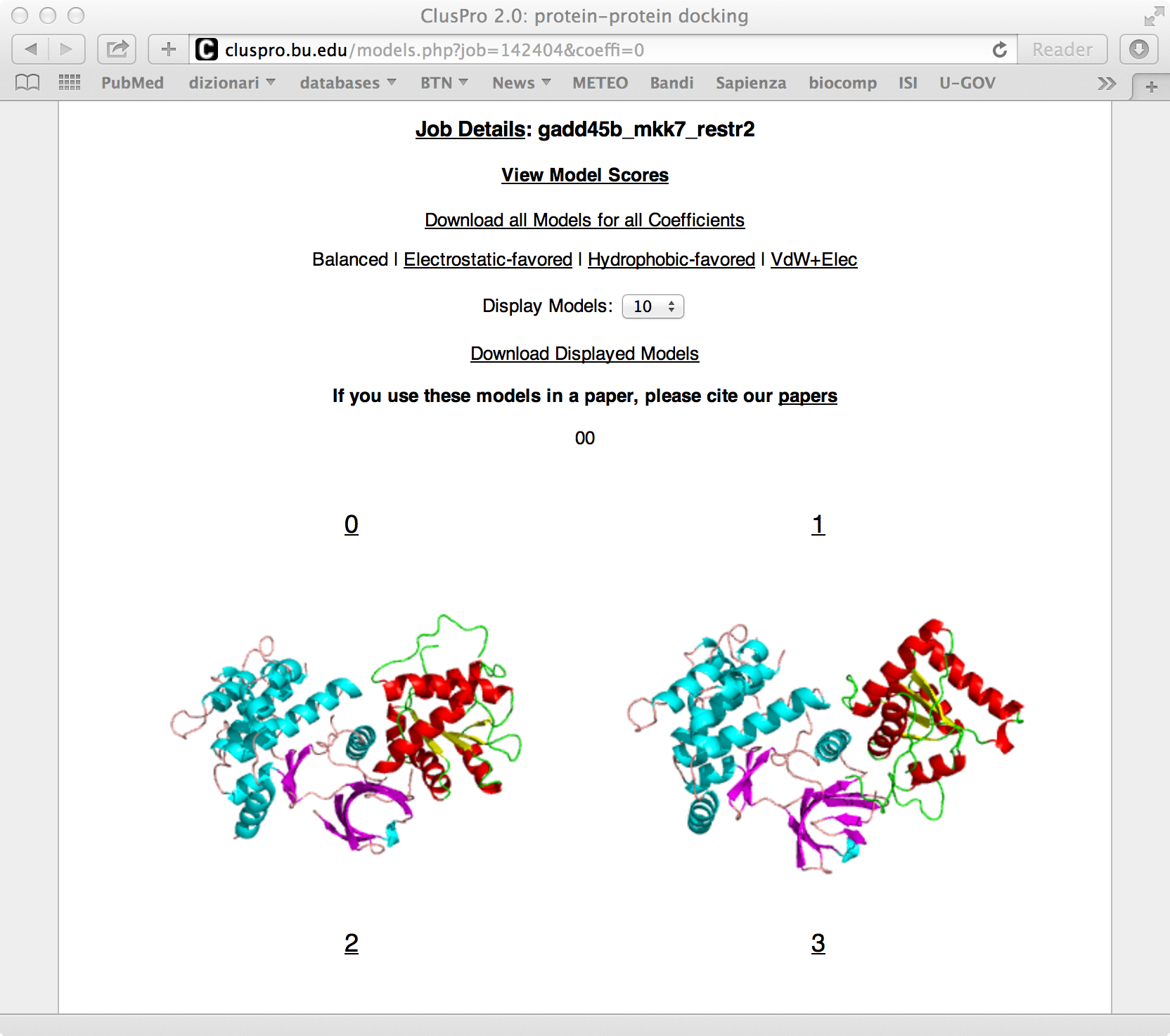 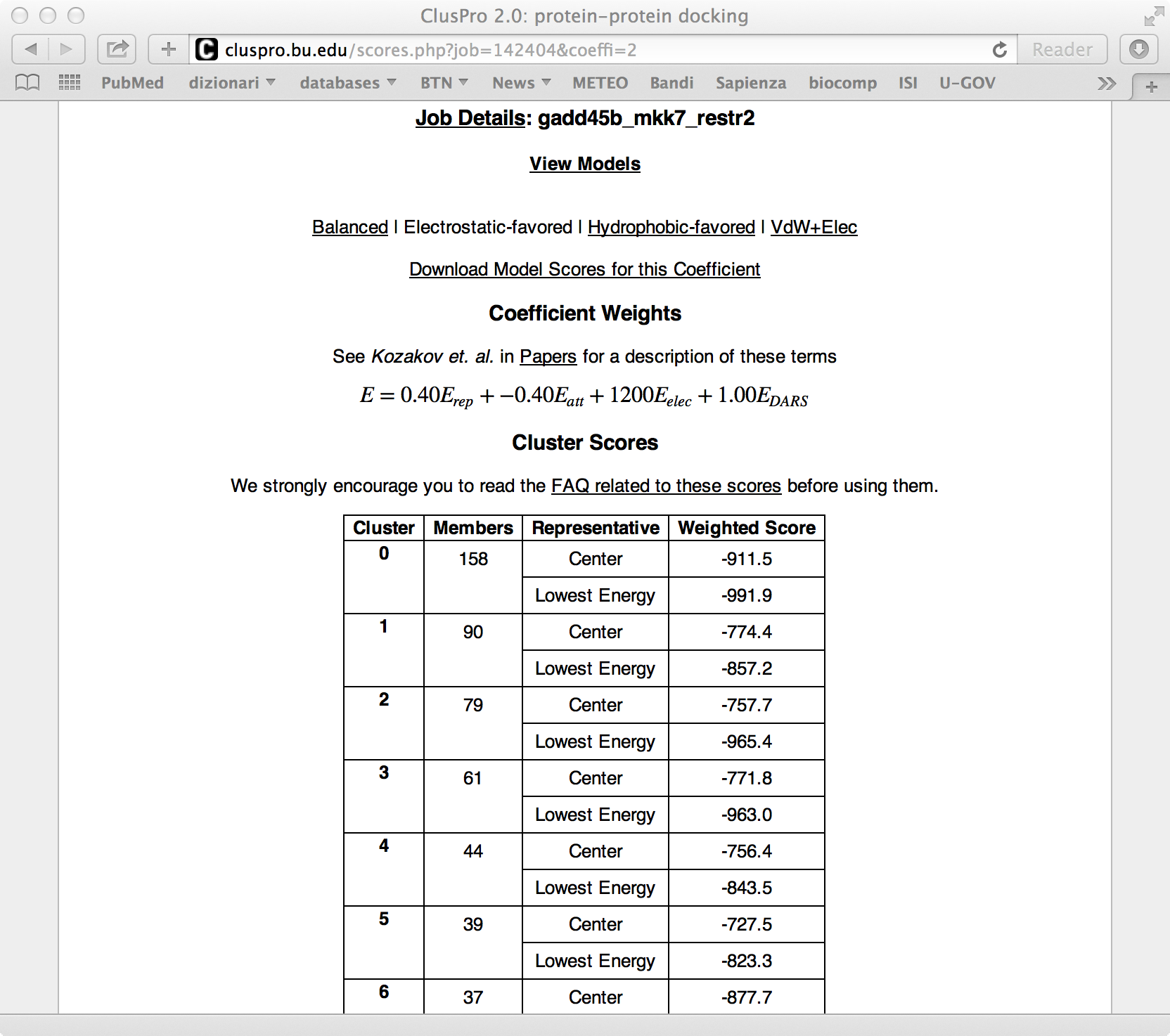 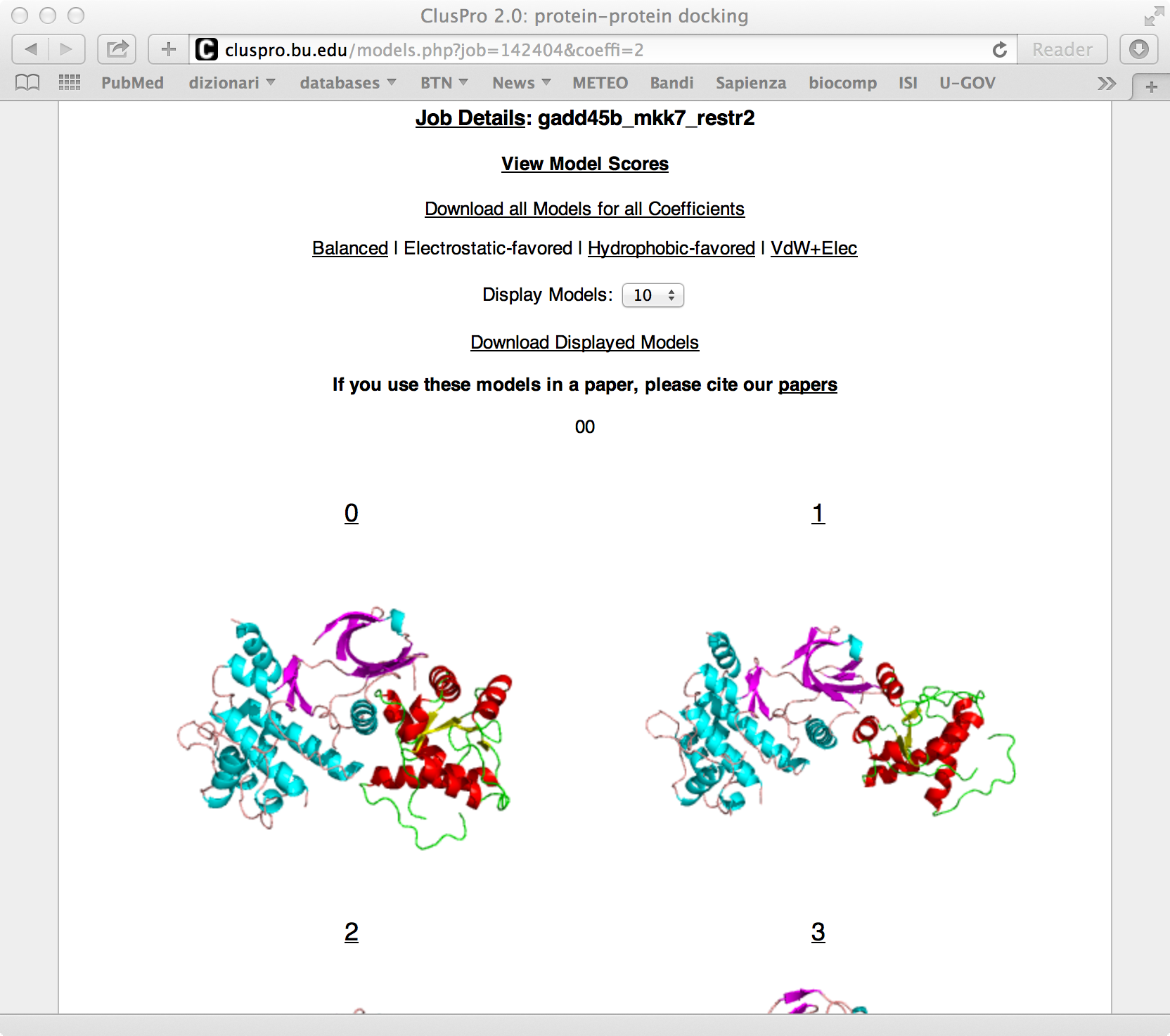